Comunicare la scienza oggiOpen Access, Open Science: un altro mondo possibileElena Giglia
Torino, 20 settembre 2017elena.giglia@unito.it
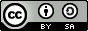 This work is licensed under a Creative Commons Attribution-ShareAlike 4.0 International License.
Sarò breve…
Comunicazione scientifica oggi: funziona?
L’alternativa Open
Fare Open Access in pratica
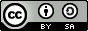 This work is licensed under a Creative Commons Attribution-ShareAlike 4.0 International License Tutte le foto sono mie, disponibili su https://www.flickr.com/photos/eg65/
Qualcosa da portare via
Open Access/Open Science è un’opportunità,non una minaccia
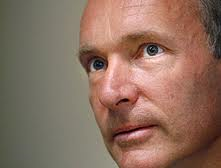 Il valore dell’APERTURA è fondamentale come POTENZIALE, al di là dei ritorni immediati
Open Access e Open Science sono strumenti, non l’obiettivo
Open Science e Open Innovation hanno un legame stretto
Fare Open Access e farlo correttamente è molto semplice…
Open Access? Open Science? …concetti ancora «stranieri», ma forse basta conoscerli meglio…
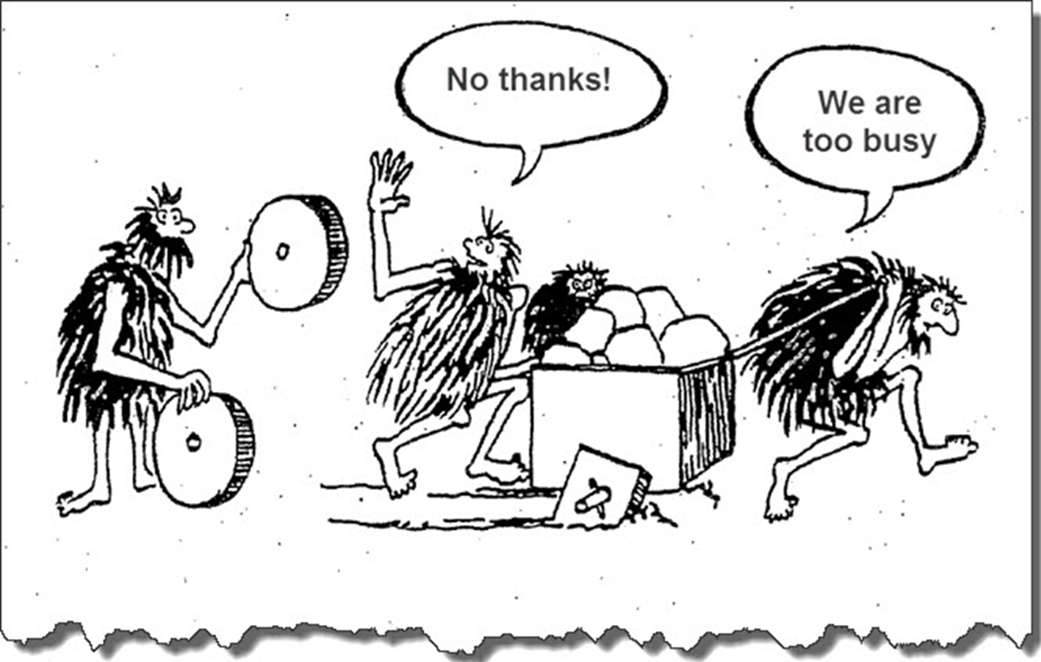 Comunicazione scientifica è …
Accesso
GESTIONE DEI DIRITTI(autori, lettori, editori)
CONSERVAZIONE
Produzione
Economia(e profitti)
Costi(reali e di mercato – «anelastico»)
Nuovi modelli(e loro sostenibilità)
Tecnologia
Canali(monografie, riviste…)
VALUTAZIONE DELLA RICERCA
E.Giglia, Open Access, ovvero...                                                   Aviano 23 settembre 2015
Comunicazione scientifica: le funzioni
REGISTRATION
[Impact Factor]
CERTIFICATION
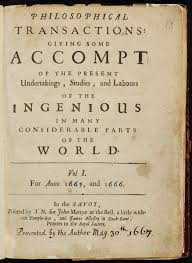 REWARD
JOURNAL
AWARENESS
ARCHIVING
Rosendaal H. –Geurts P. Forces and functions in scientific communication:an analysis of their interplay, CRISP 1997
Contorni più sfumati…
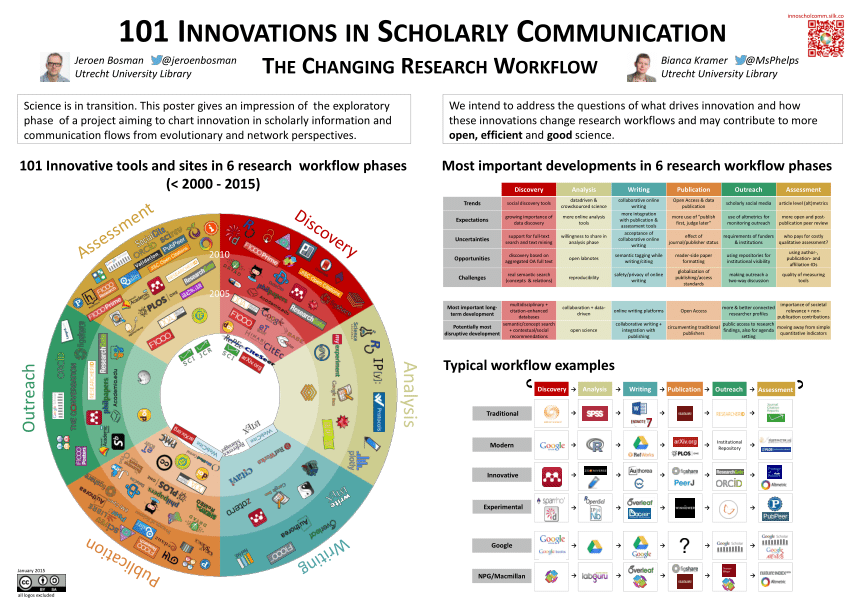 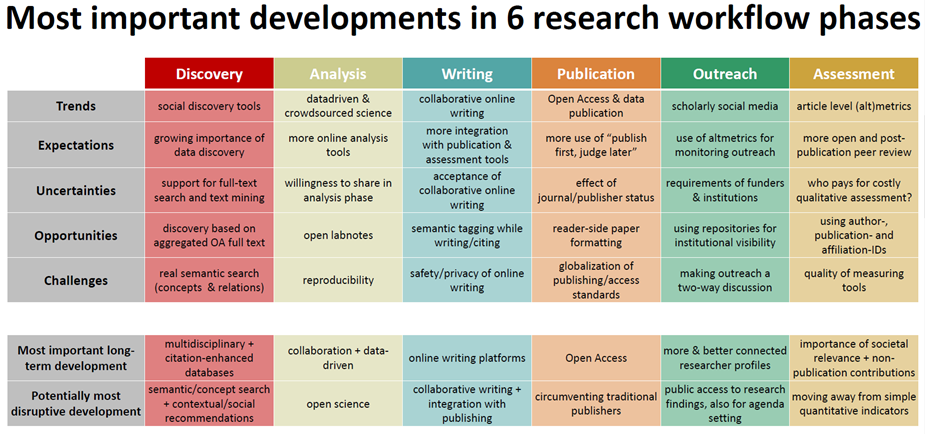 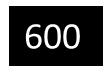 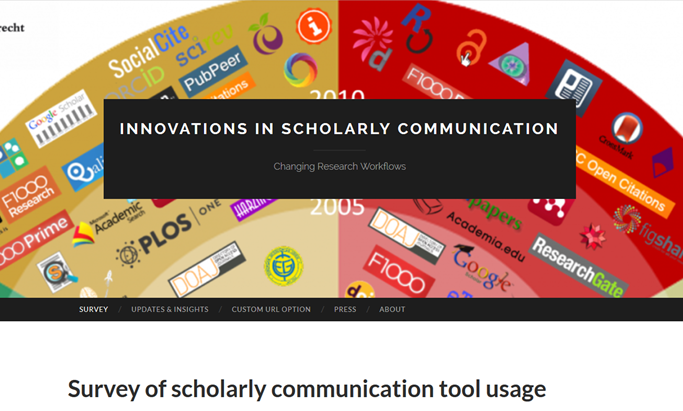 https://101innovations.wordpress.com/
http://figshare.com/articles/101_Innovations_in_Scholarly_Communication_the_Changing_Research_Workflow/1286826
Comunicazione scientifica, ovvero…
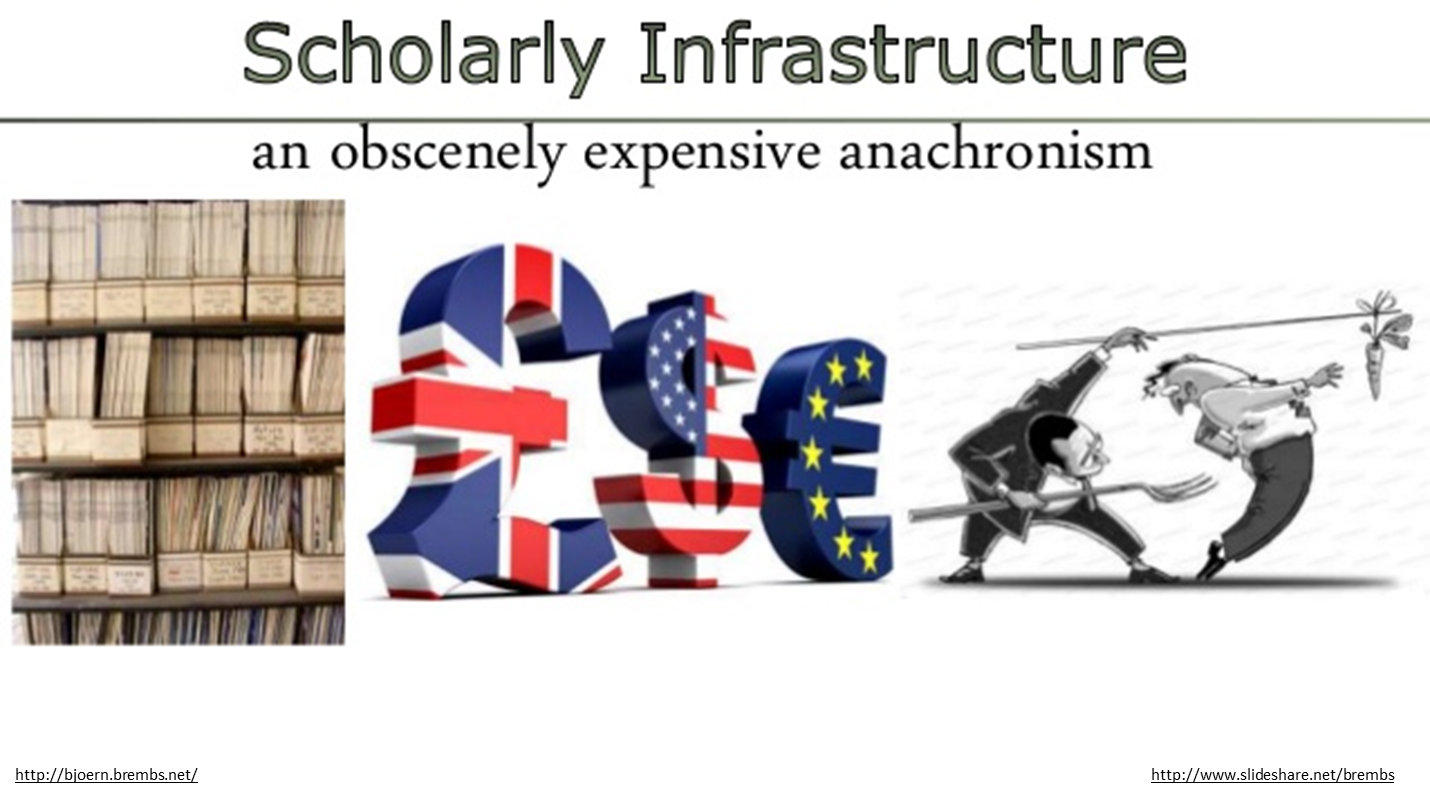 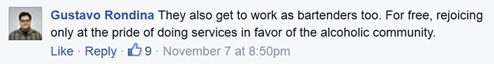 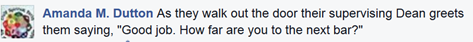 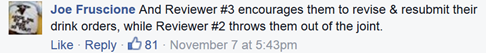 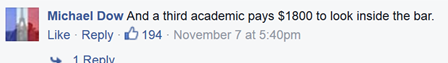 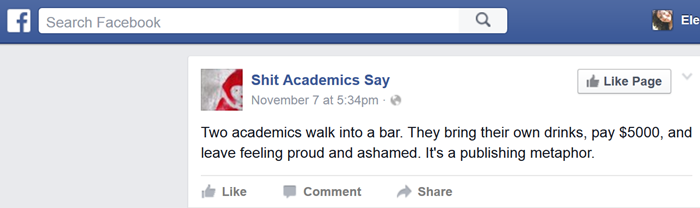 Comunicazione scientifica oggi, ovvero…
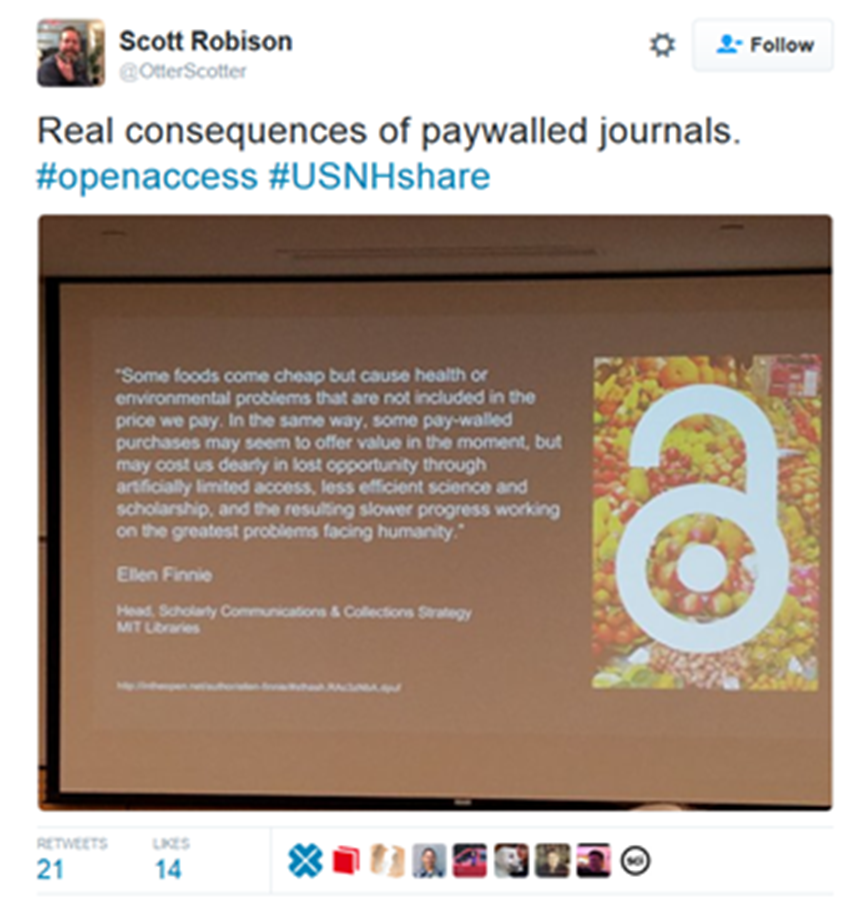 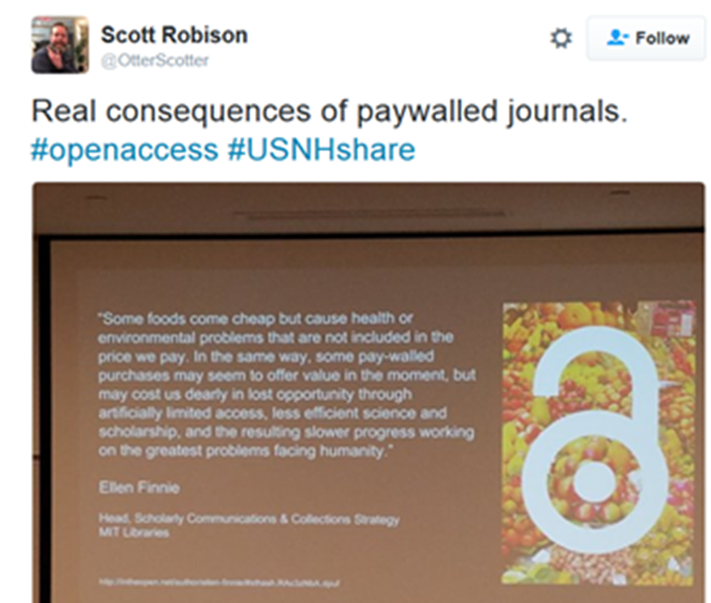 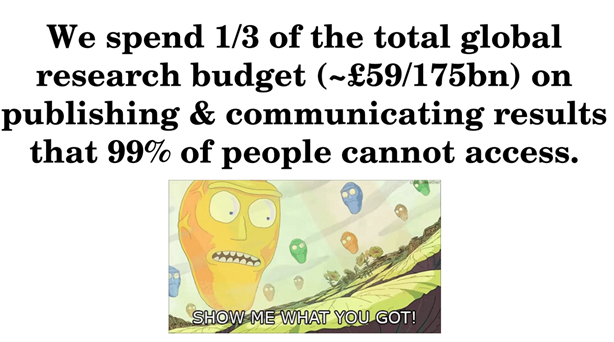 Jon Tennant, Barriers for young researchers, 7 Sept 2017
… paghiamo gli editori commerciali perché mettano sotto chiave il nostro contenuto…
… se no, non esisterebbe Sci-Hub
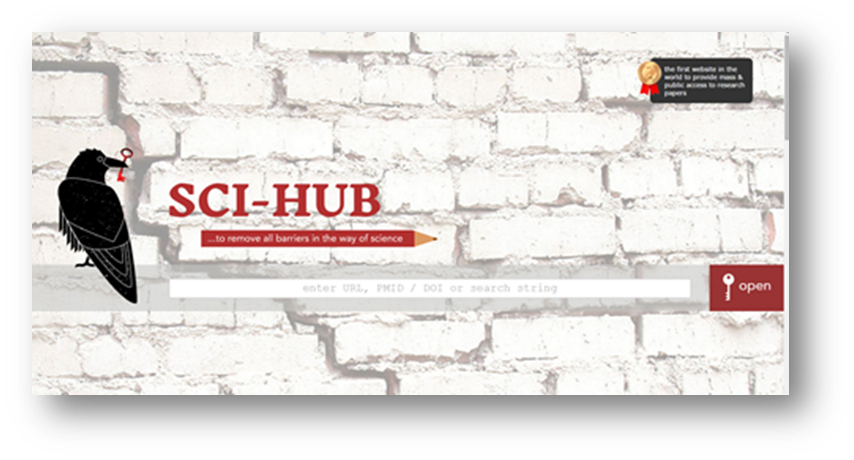 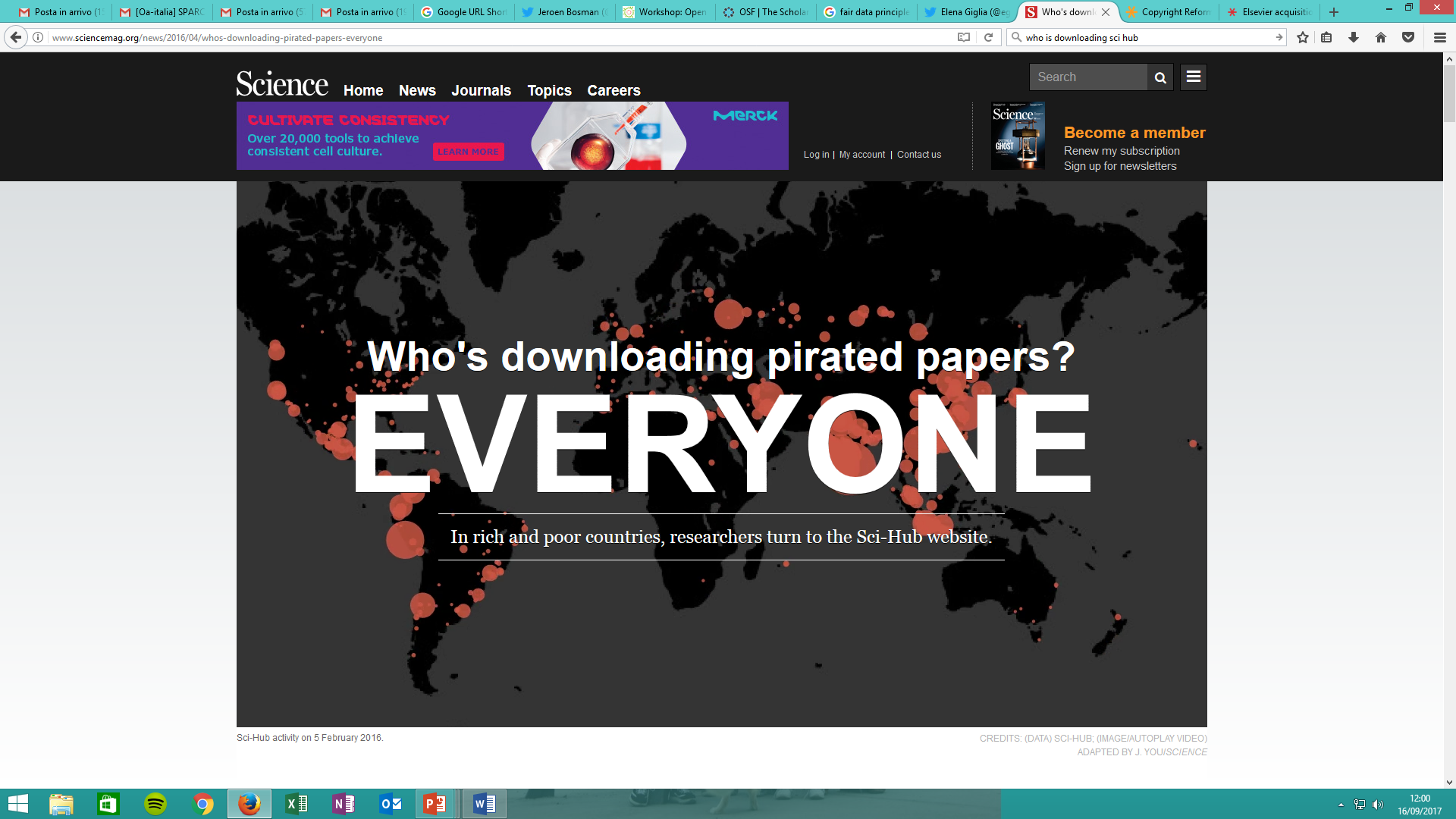 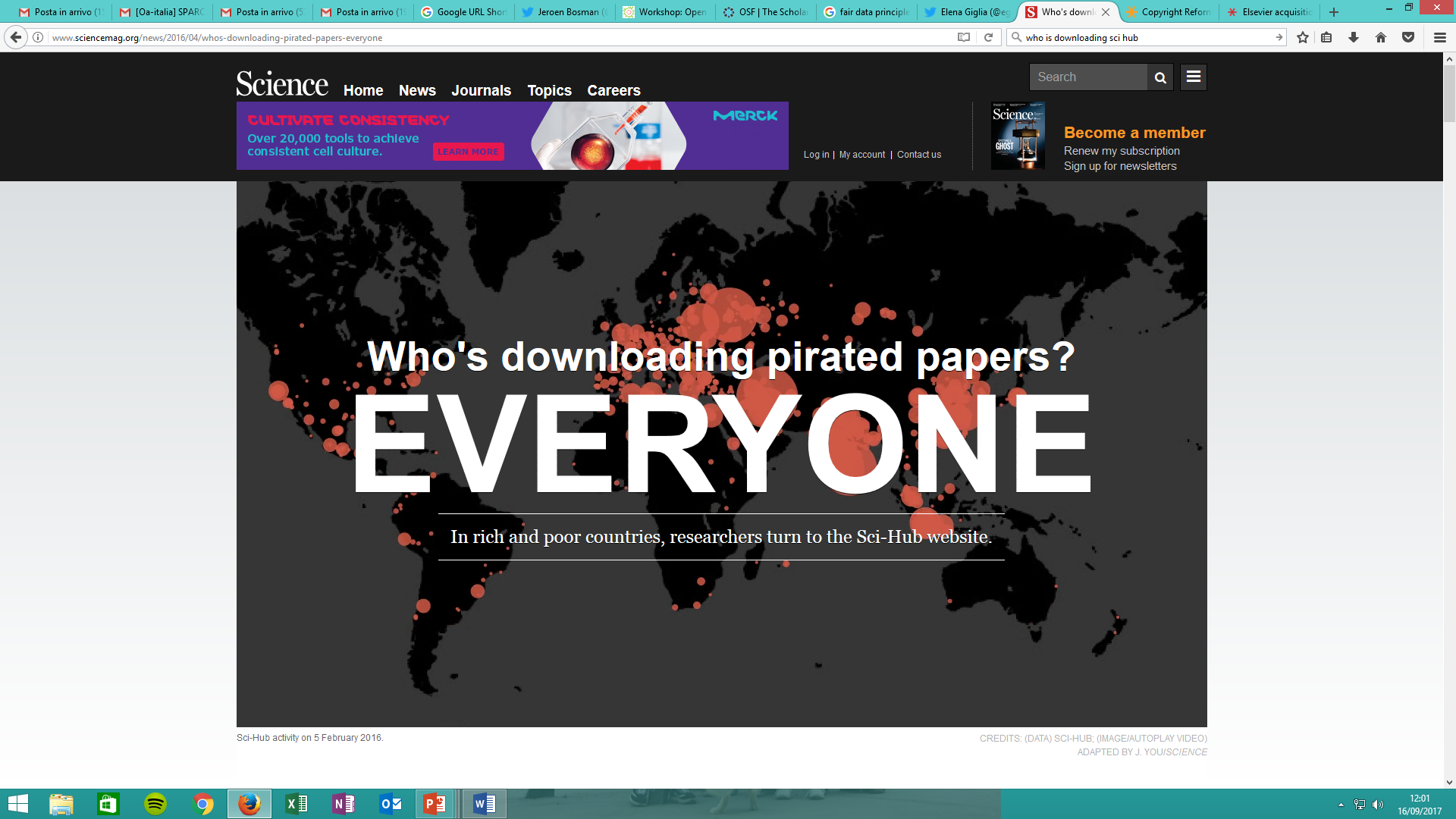 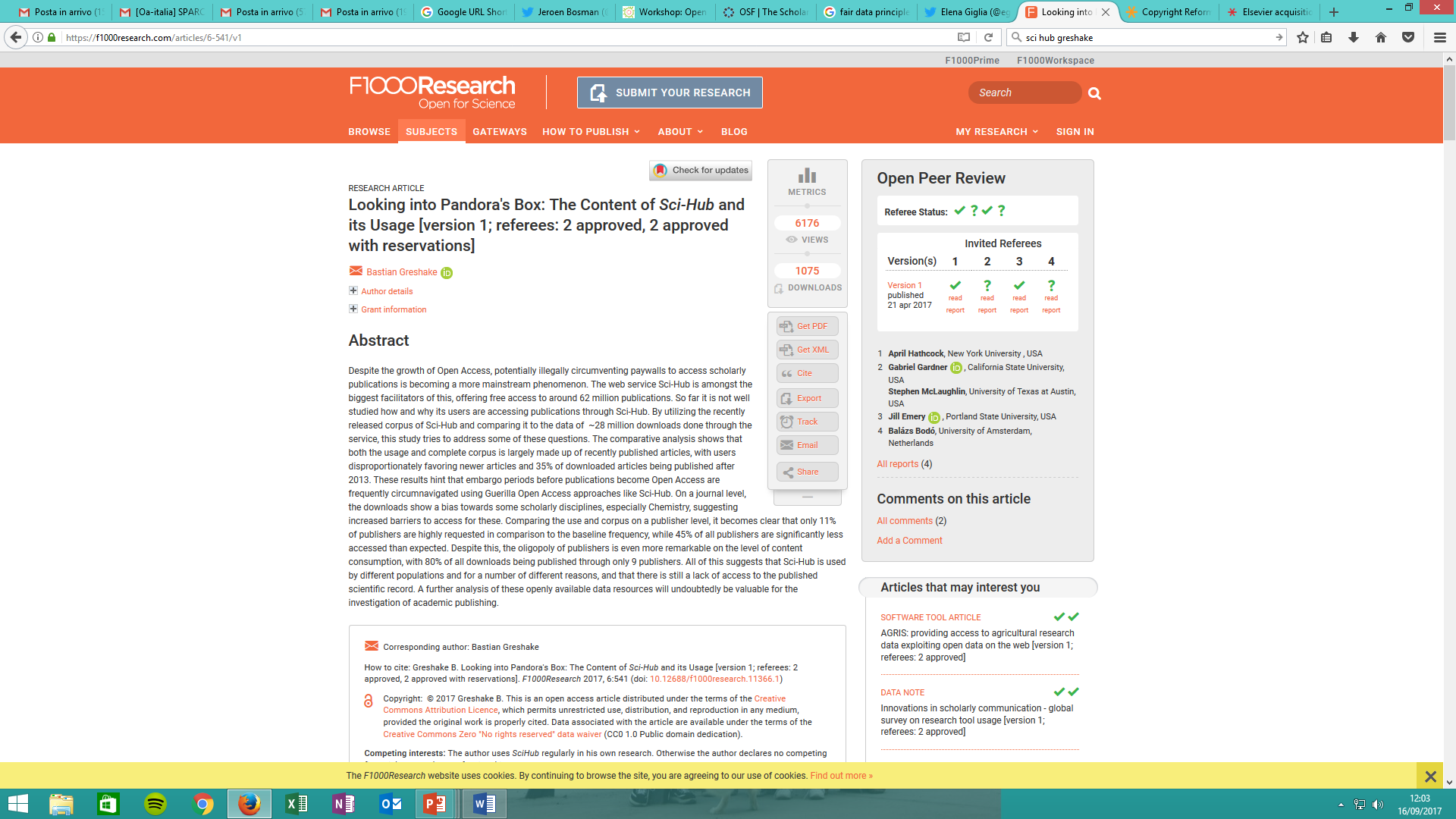 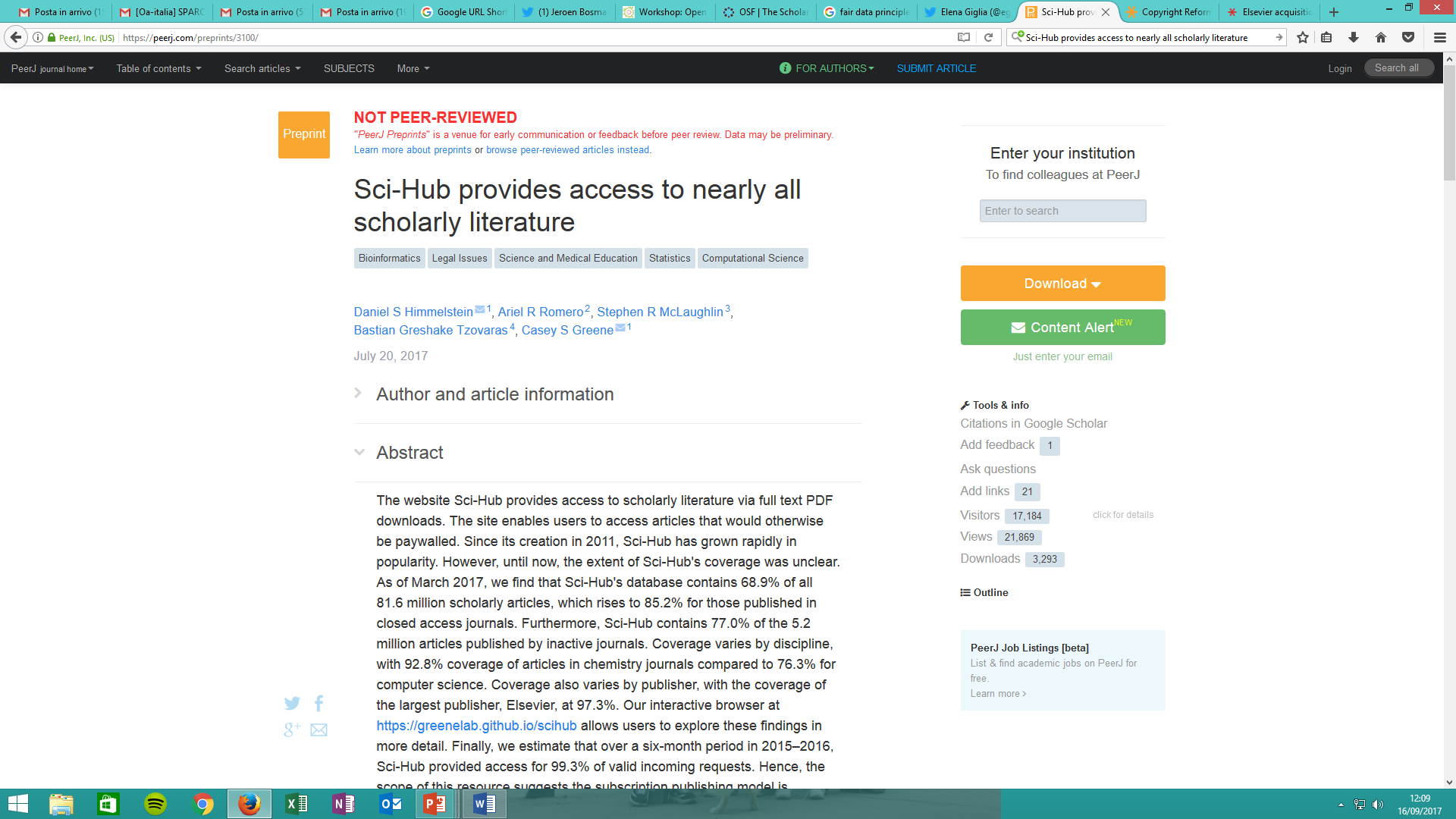 http://www.sciencemag.org/news/2016/04/whos-downloading-pirated-papers-everyone
https://f1000research.com/articles/6-541/v1
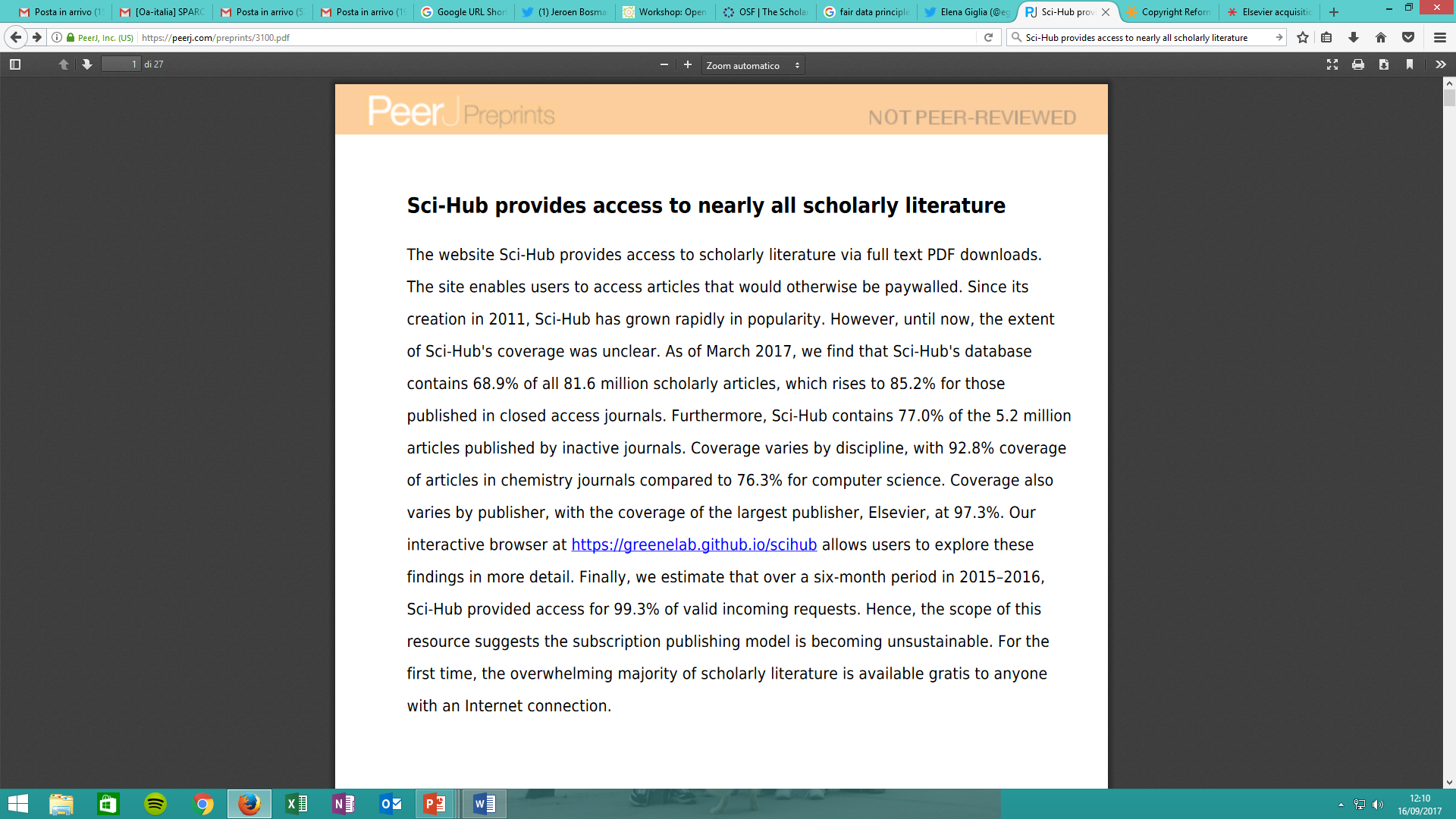 https://peerj.com/preprints/3100/
… ma, almeno, funziona?
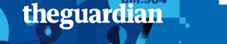 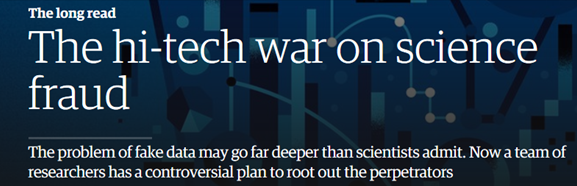 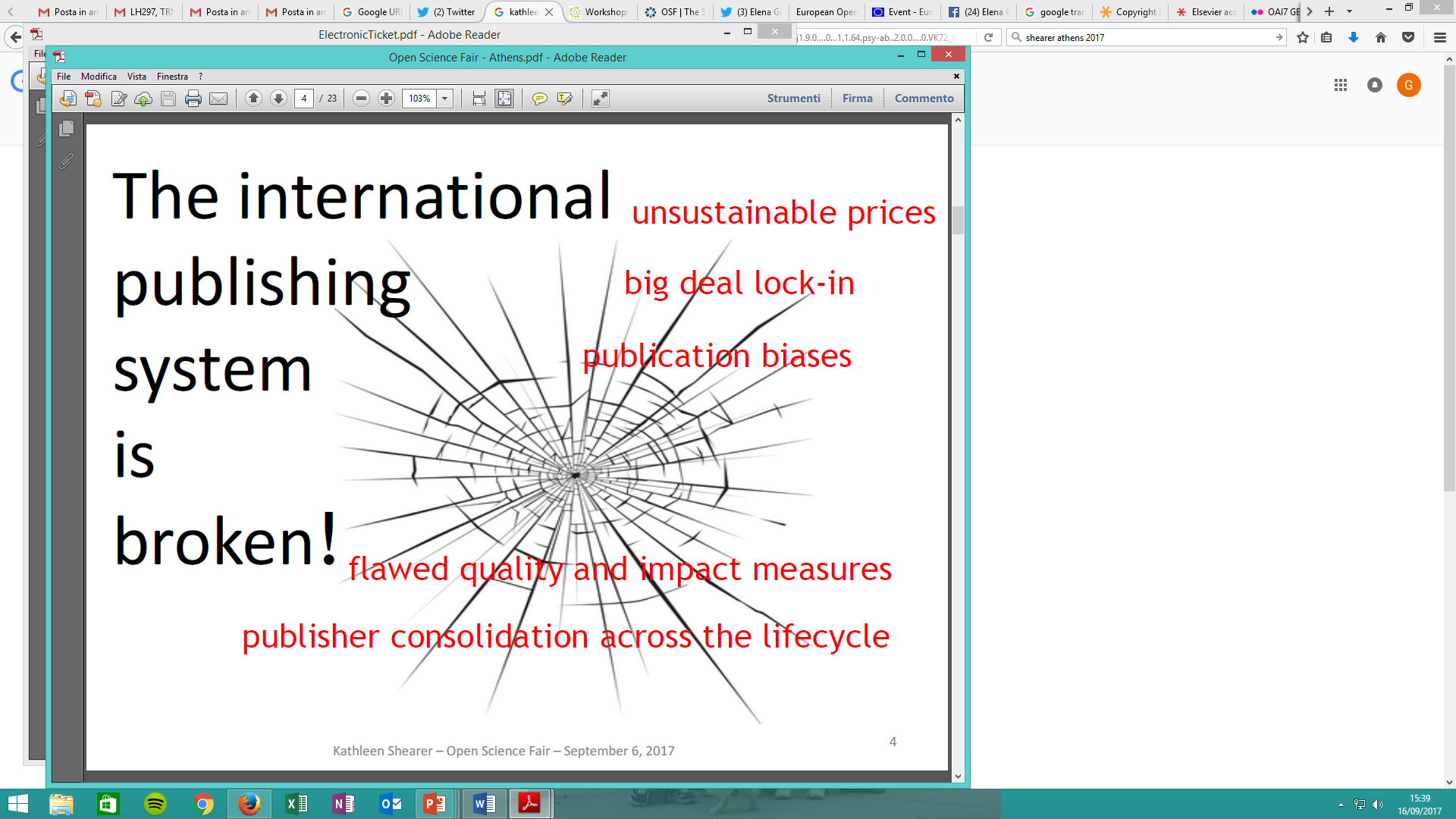 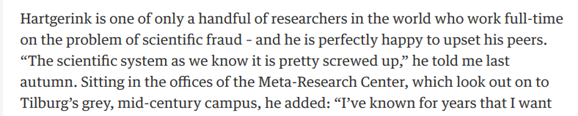 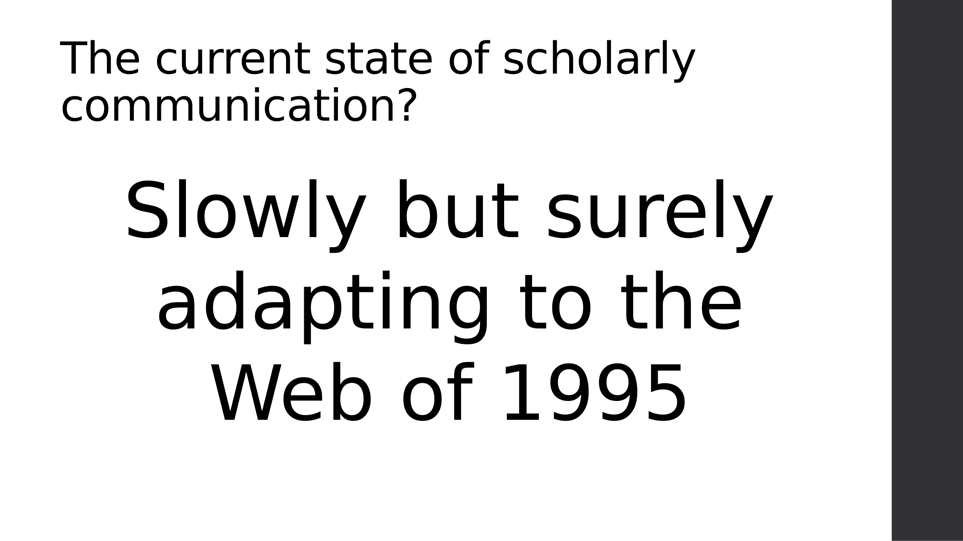 https://www.theguardian.com/science/2017/feb/01/high-tech-war-on-science
K.Shearer, Next gen repositories, 6 Sept. 2017
Jon Tennant, Barriers for young researchers, 7 Sept. 2017
… la rapidità di pubblicazione?
Tempi medi di pubblicazione su rivista per disciplina
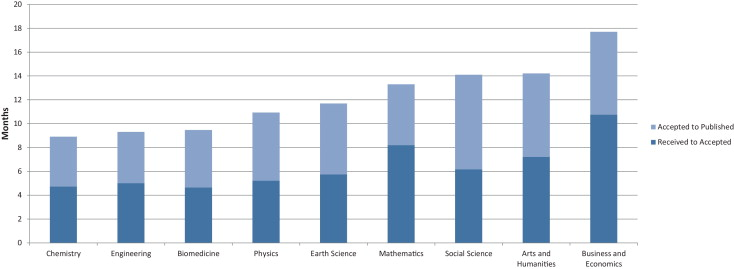 … da 9 a 18 mesi…
Bjork – Solomon, The publishing delay in scholarly peer-reviewed journals, Journal of Informetrics (2013) 7, 4, 914–923
… e la garanzia della peer review?
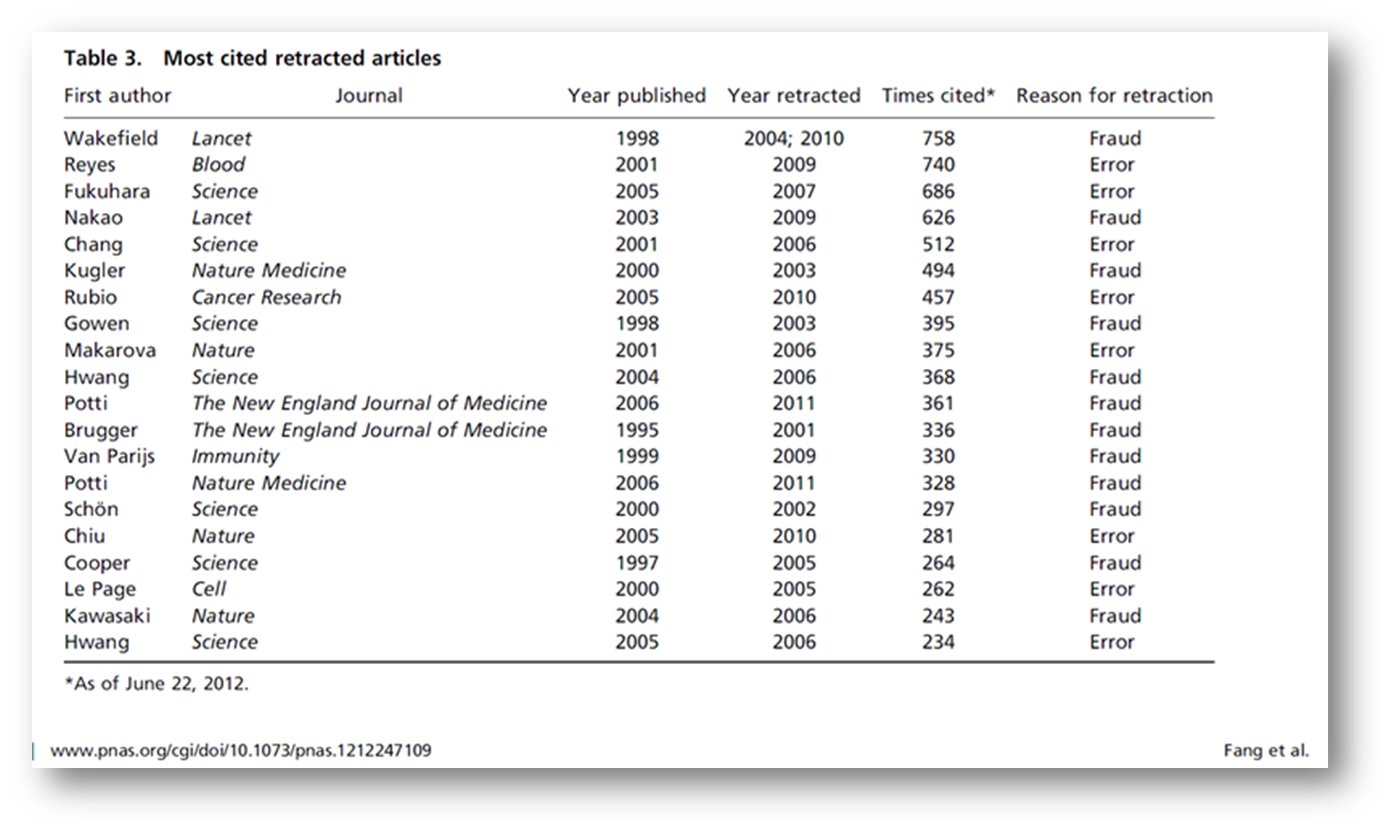 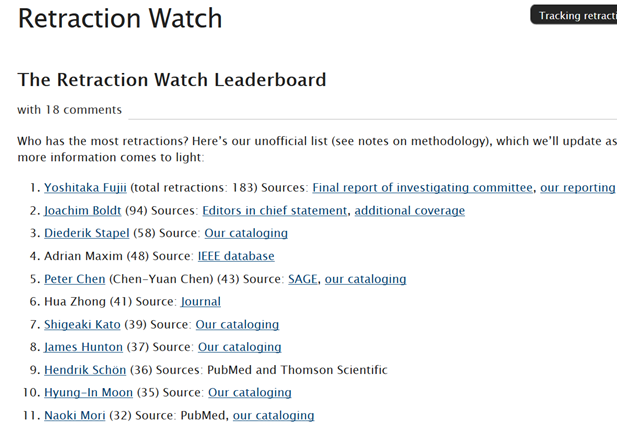 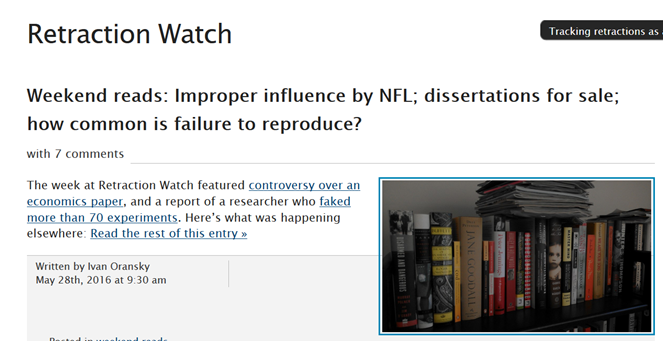 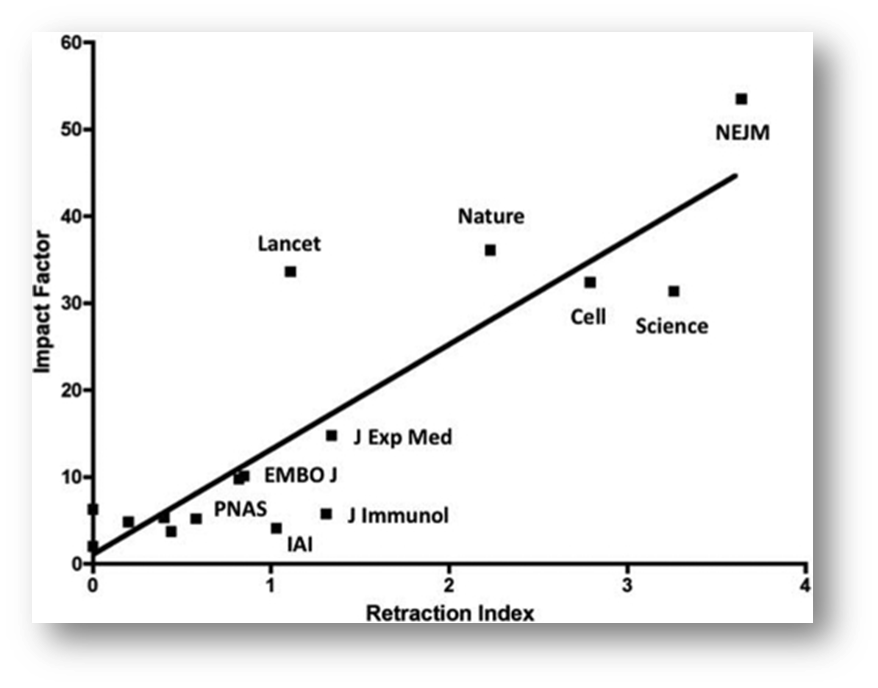 http://retractionwatch.com/
FC. Fang, A. Casadevall, Retracted Science and the Retraction Index, Infection and Immunity, 2011; 79(10): 3855–3859
[fake news, fake data…]
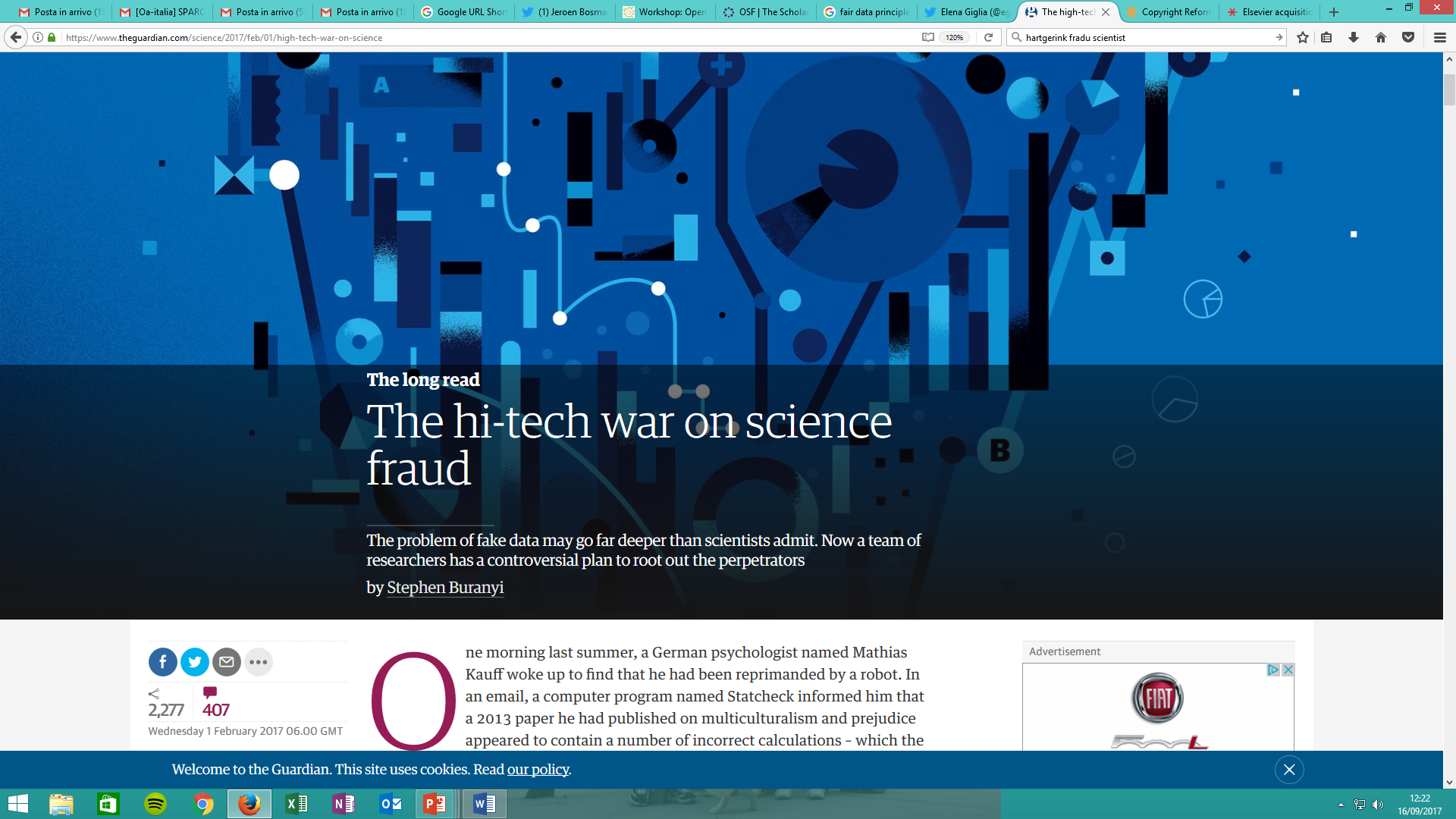 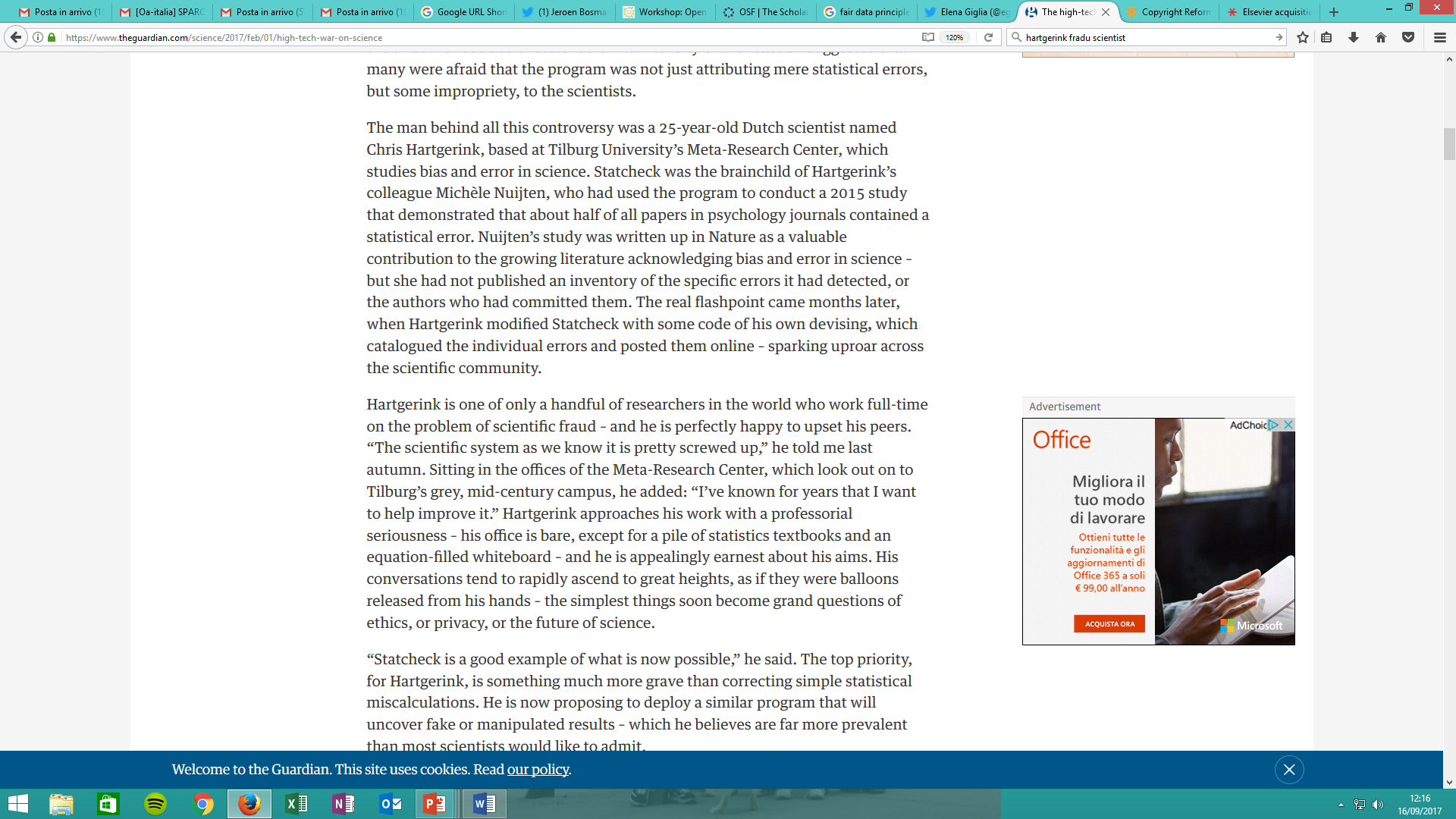 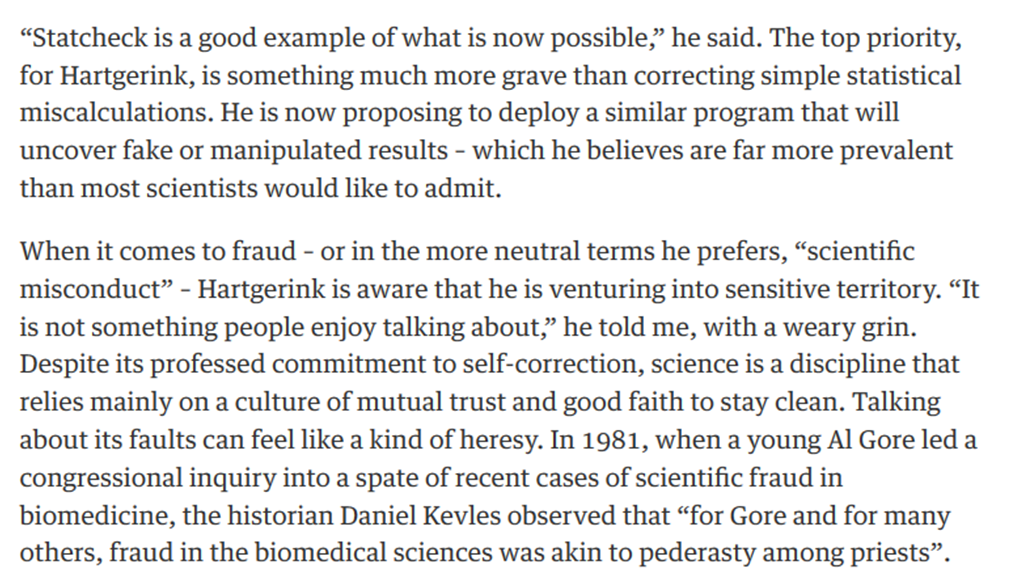 The Guardian, Feb. 2017
… e il prestigio dell’Impact Factor? / 1
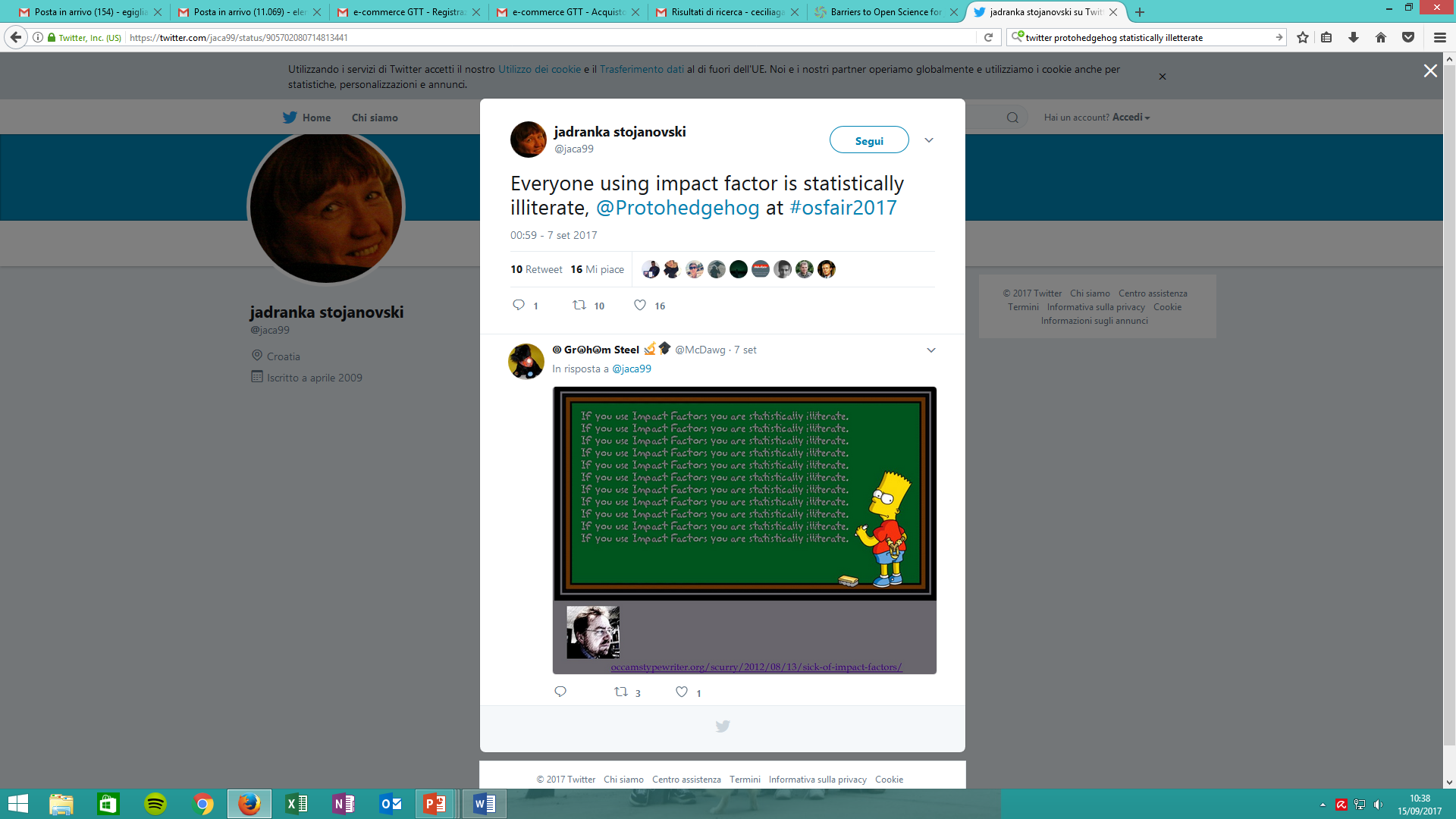 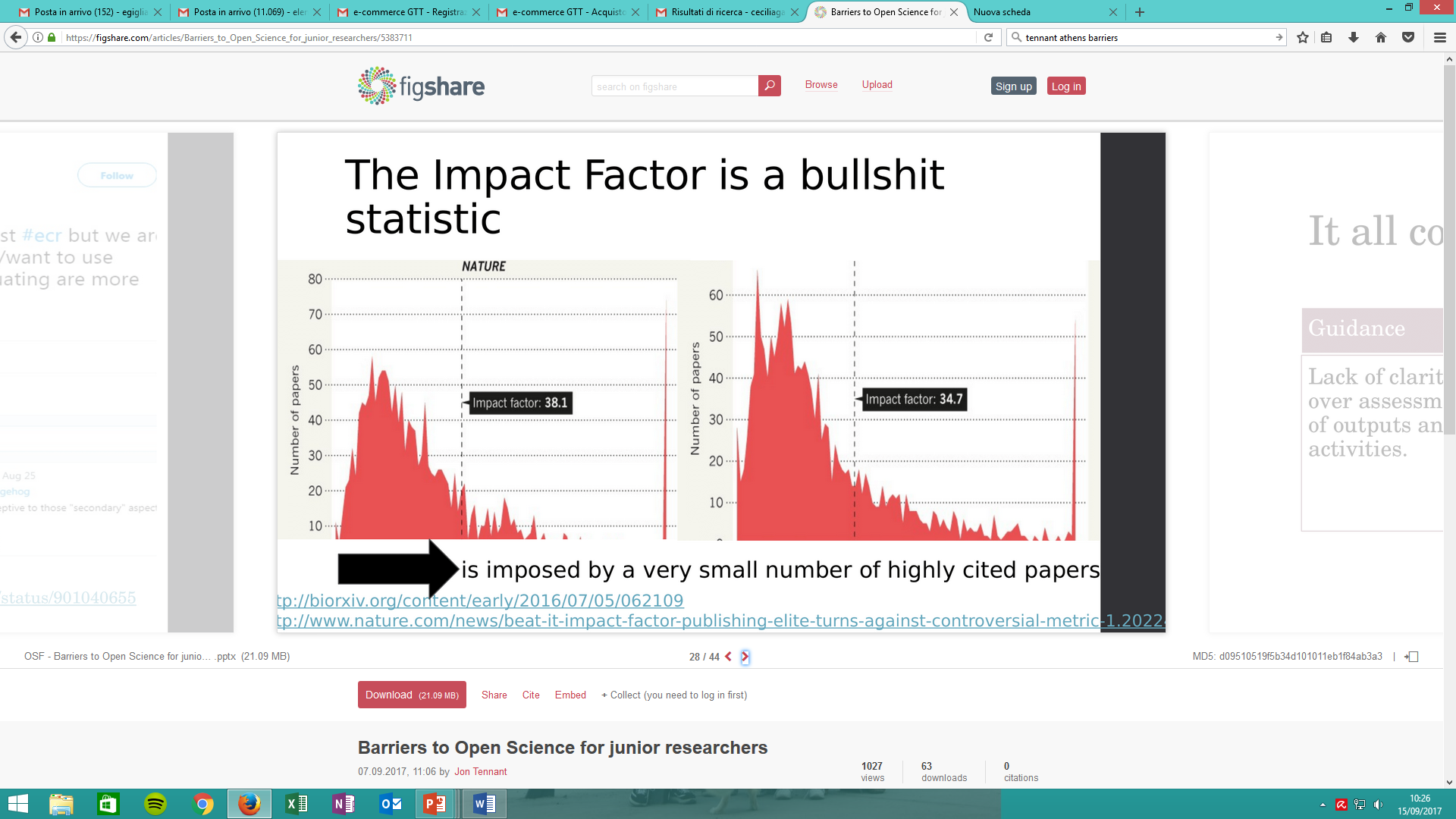 J.Tennant Barriers for young researchers, 7 Sept 2017
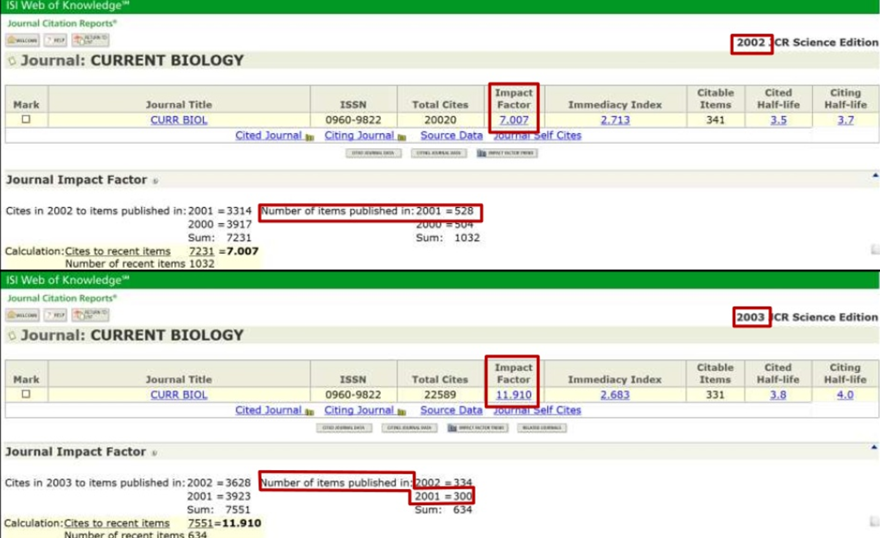 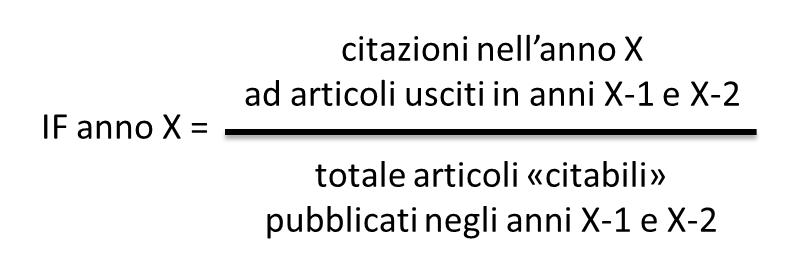 Brembs, Digital Scholarship and Open Science need a digital infrastructure , Nov. 2015
… e il prestigio dell’Impact Factor? / 2
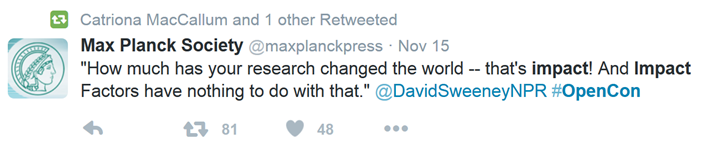 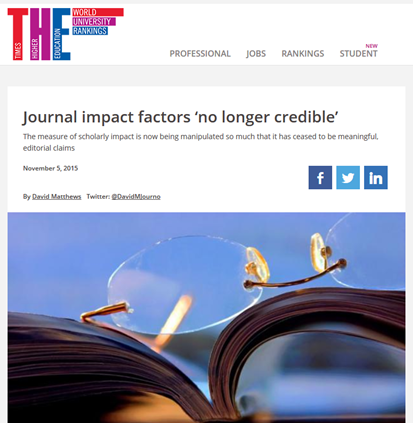 Times Higher Education, 5 Nov 2015
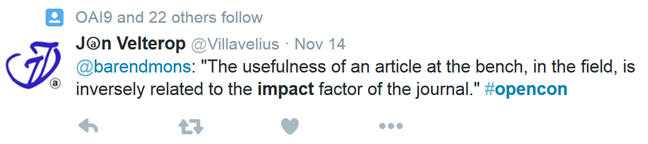 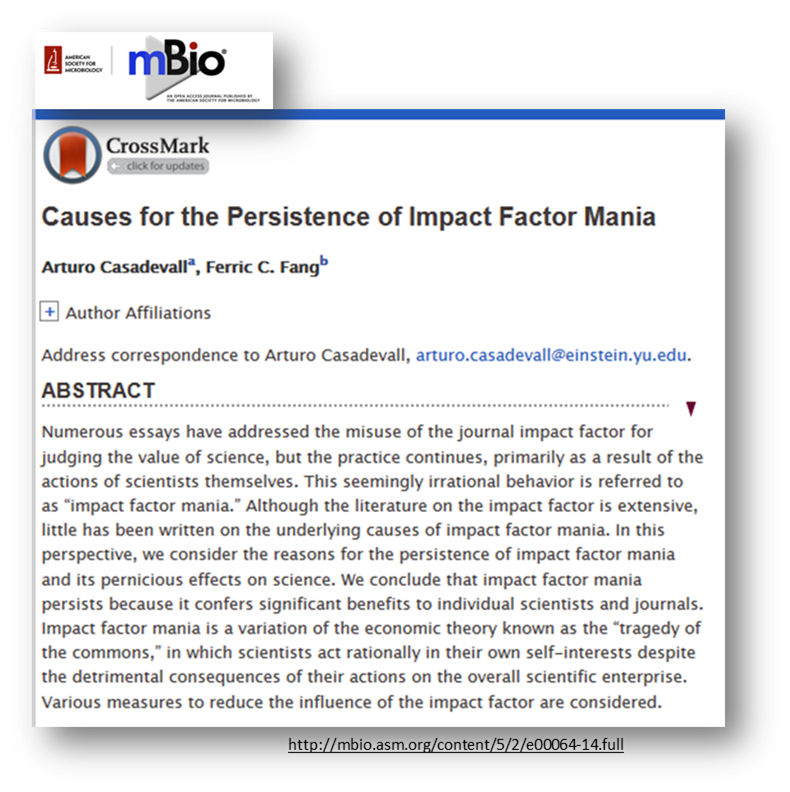 … e la valutazione? «Ossessione»
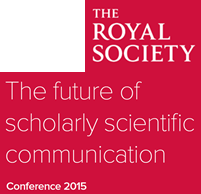 https://goo.gl/p6VzaS
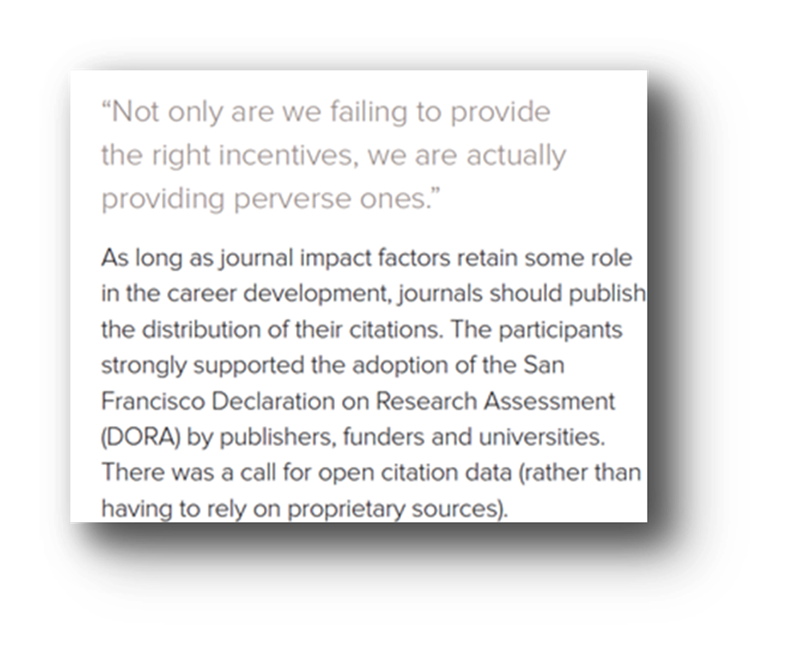 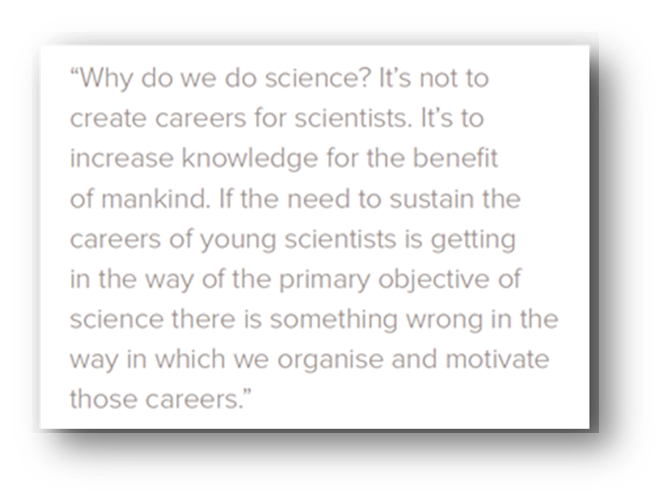 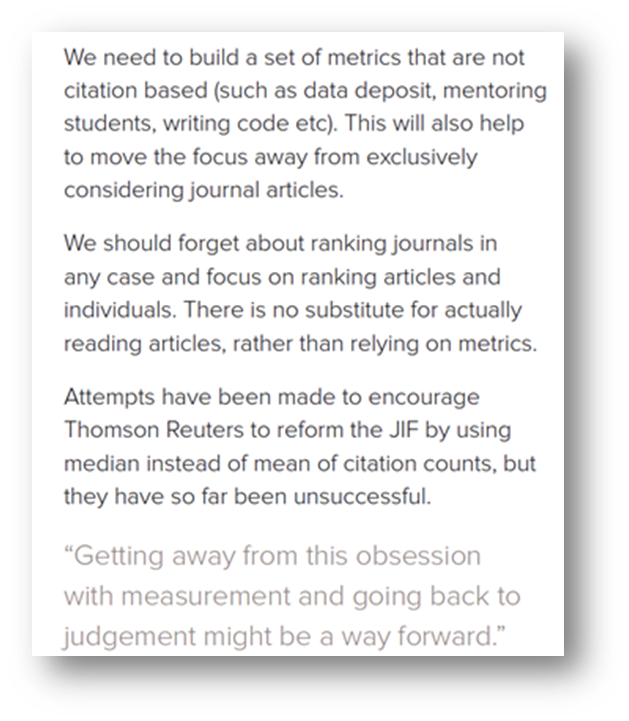 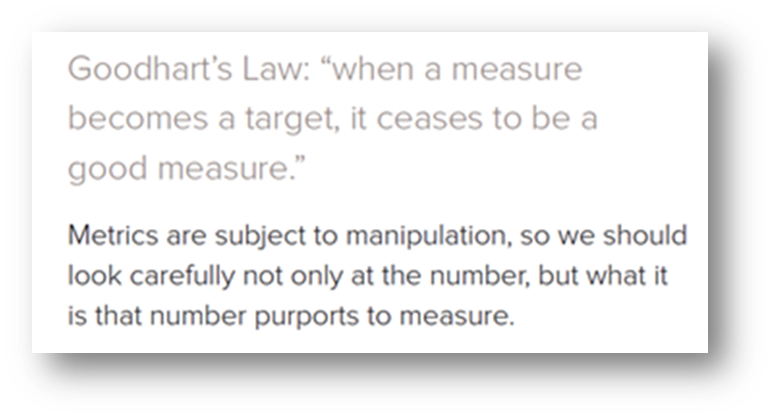 … e la riproducibilità? / 1
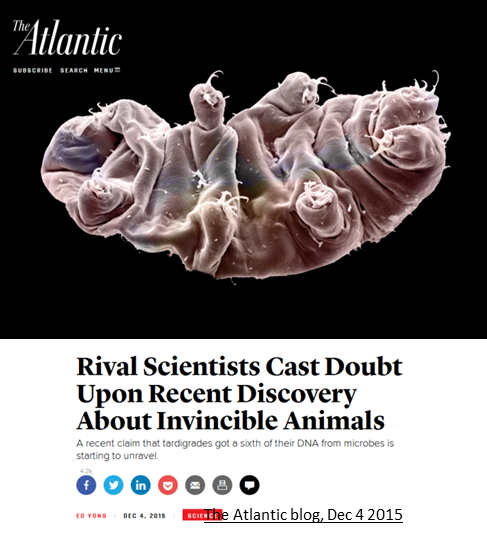 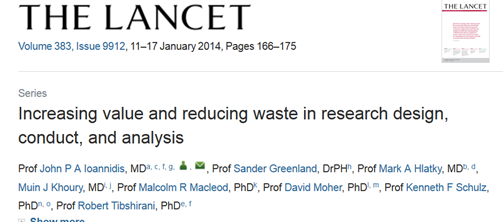 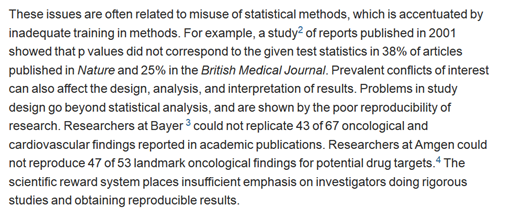 doi:10.1016/S0140-6736(13)62227-8
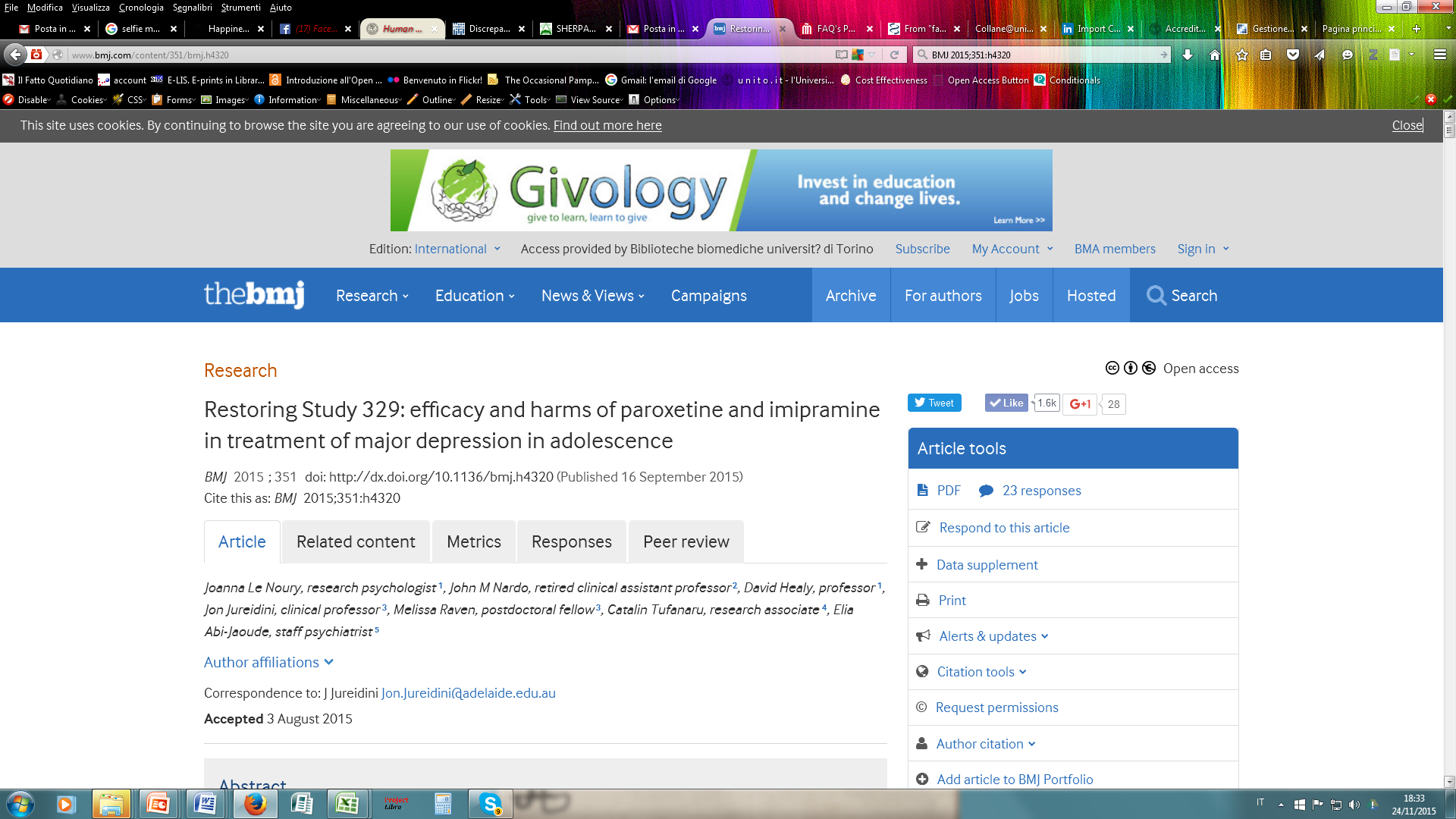 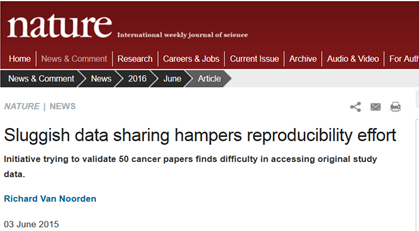 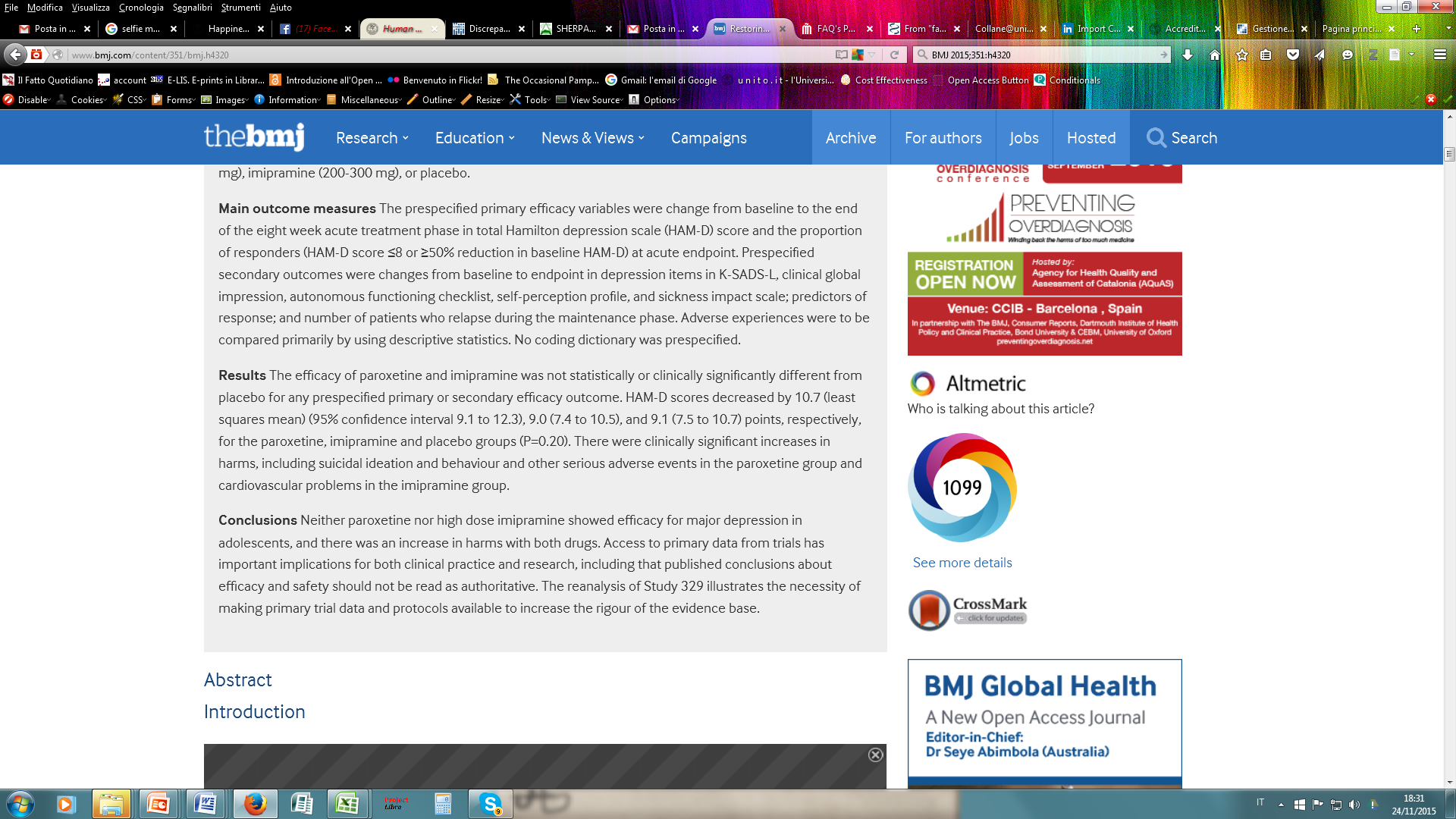 http://www.bmj.com/content/351/bmj.h4320
doi:10.1038/nature.2015.17694
… e la riproducibilità? / 2
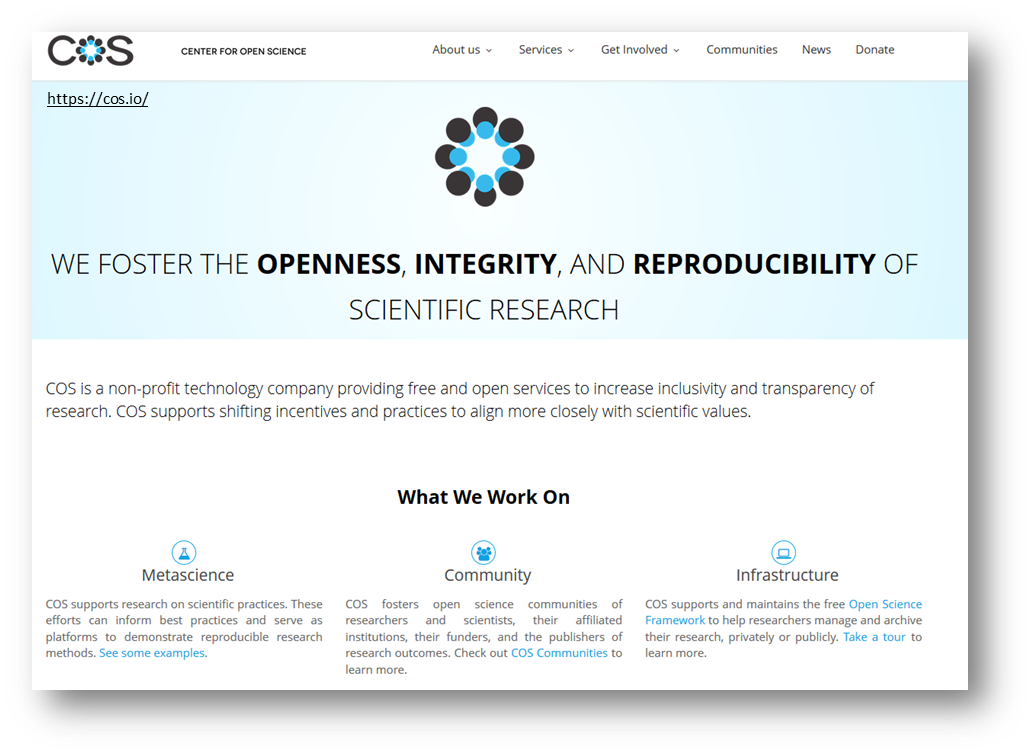 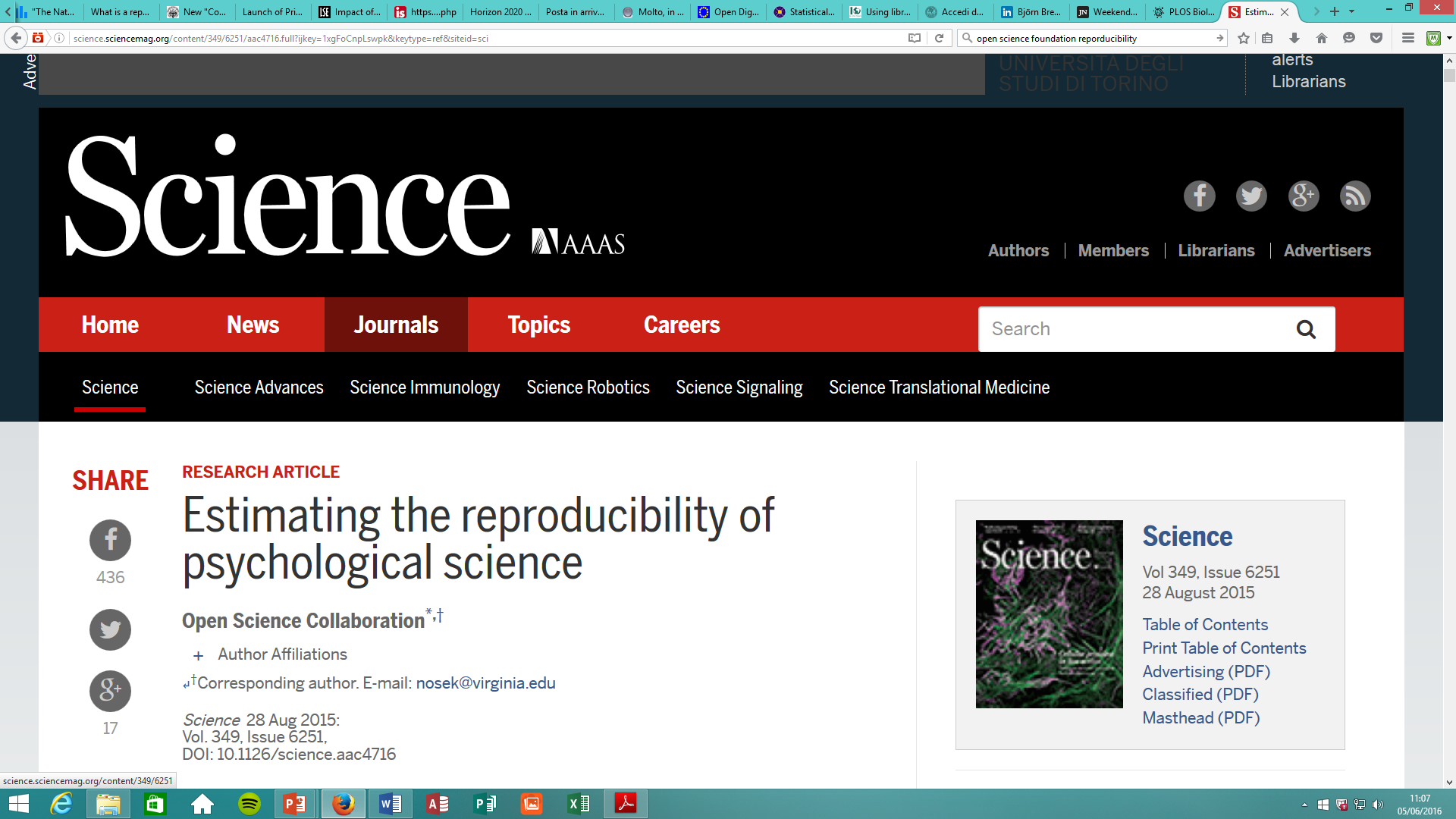 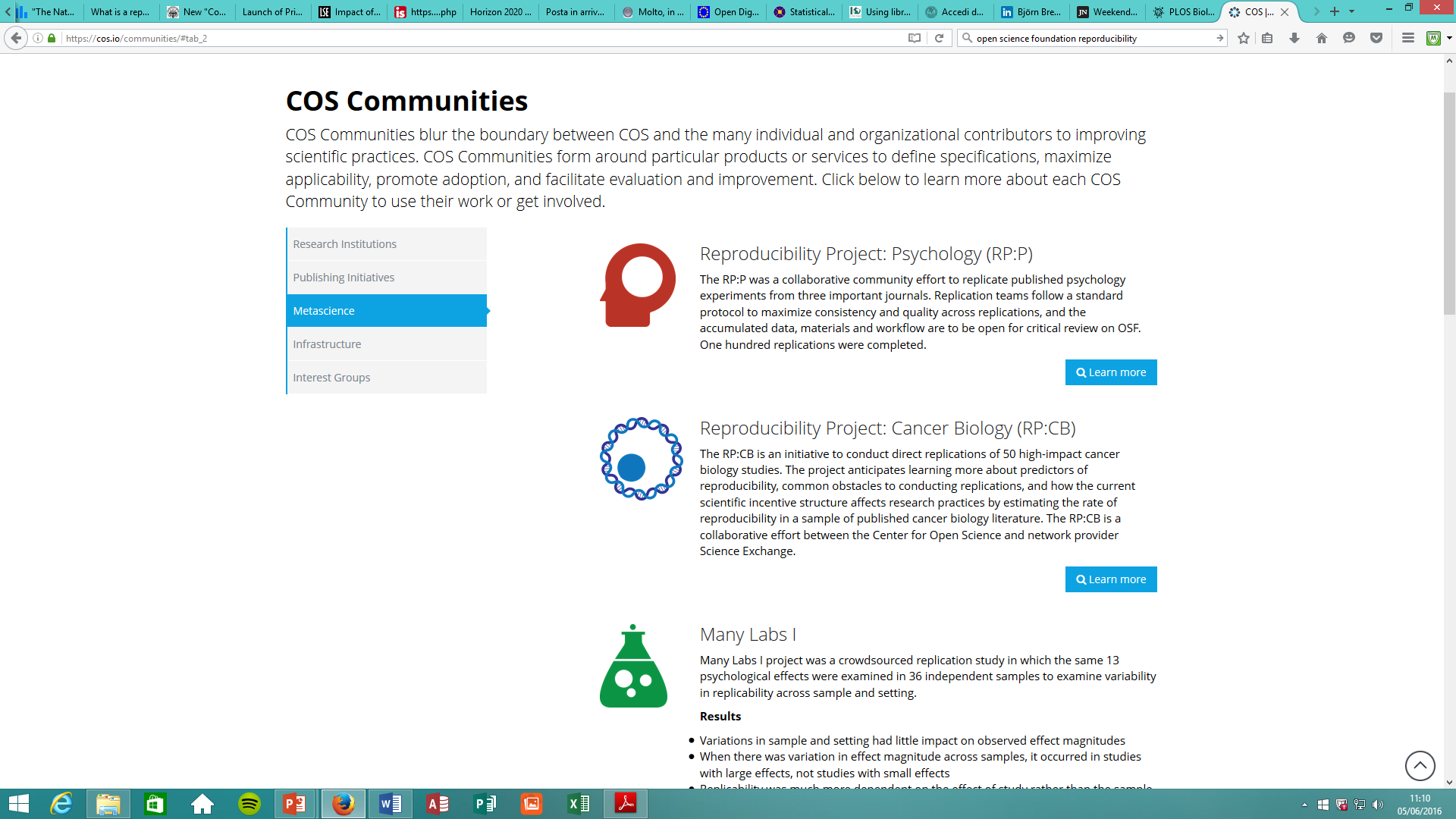 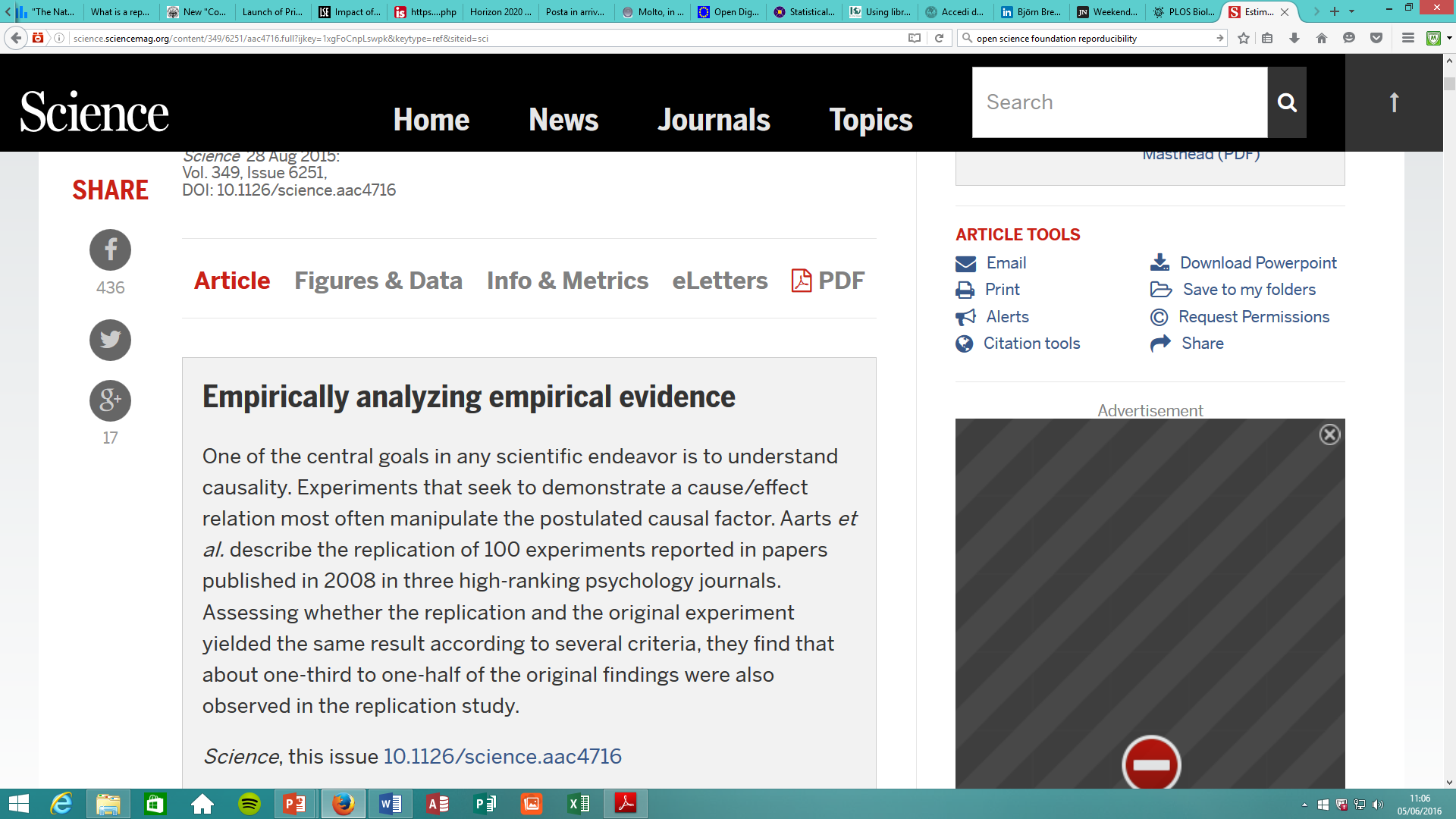 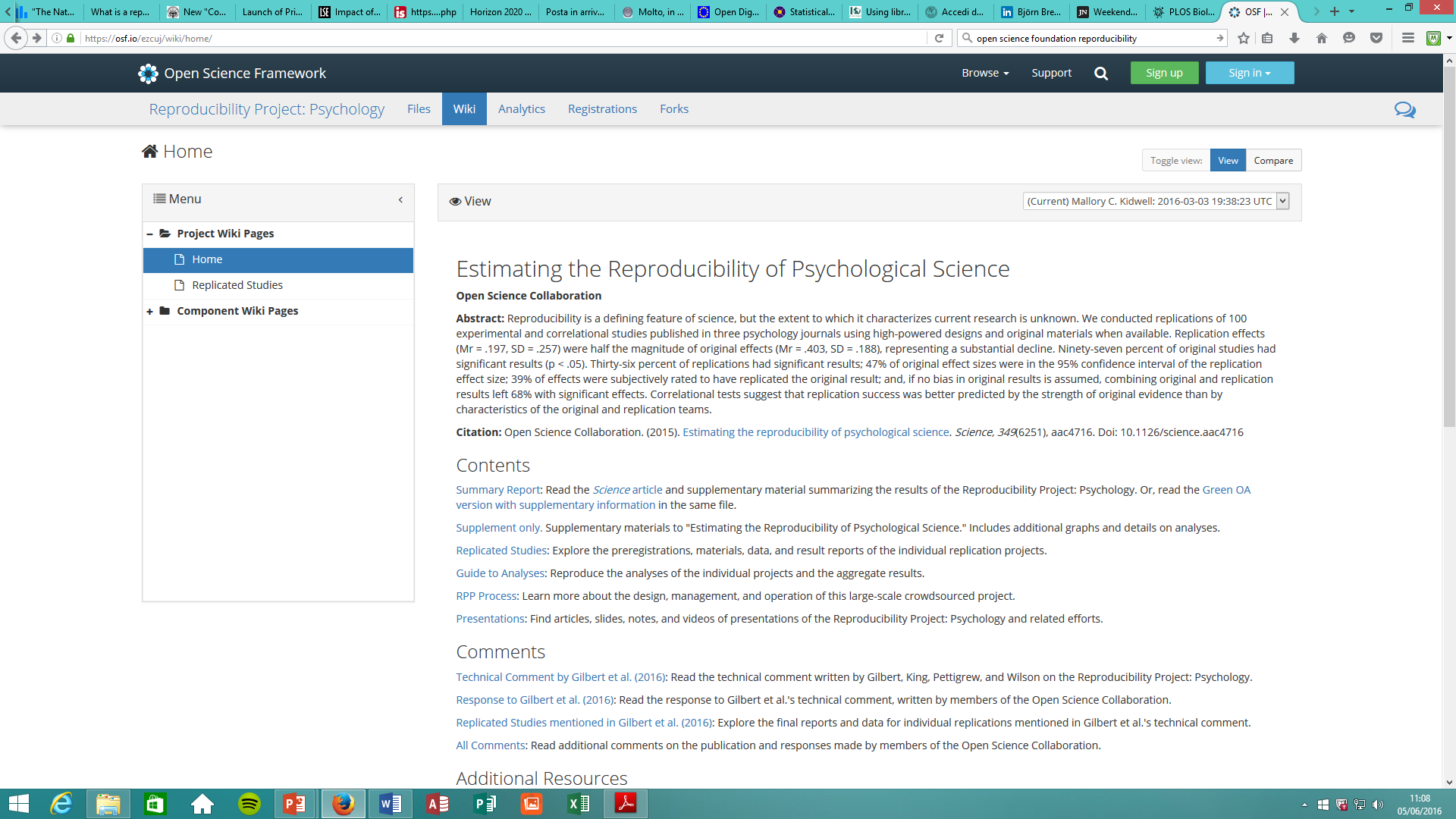 https://osf.io/ezcuj/wiki/home/
… e la verità?
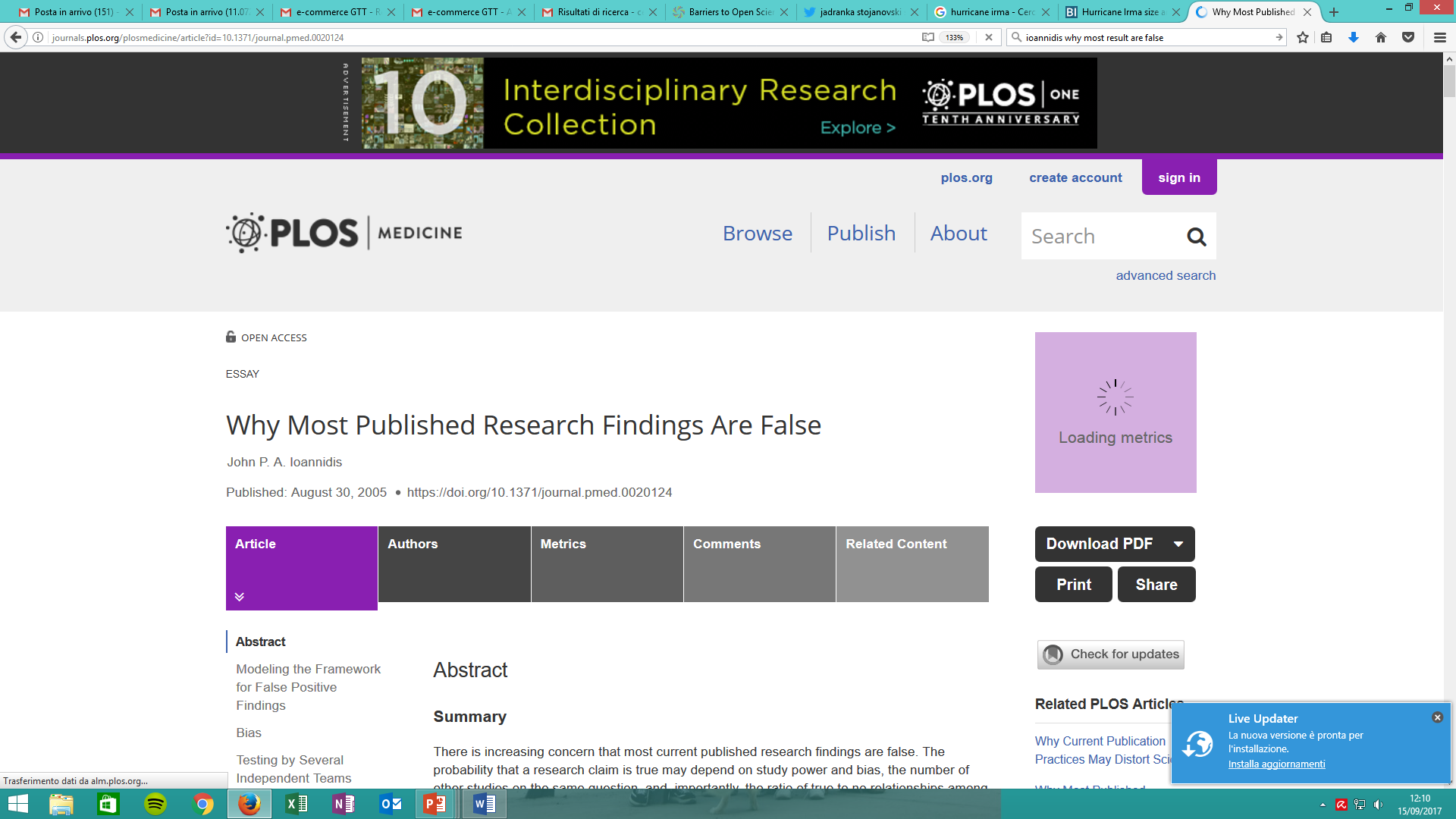 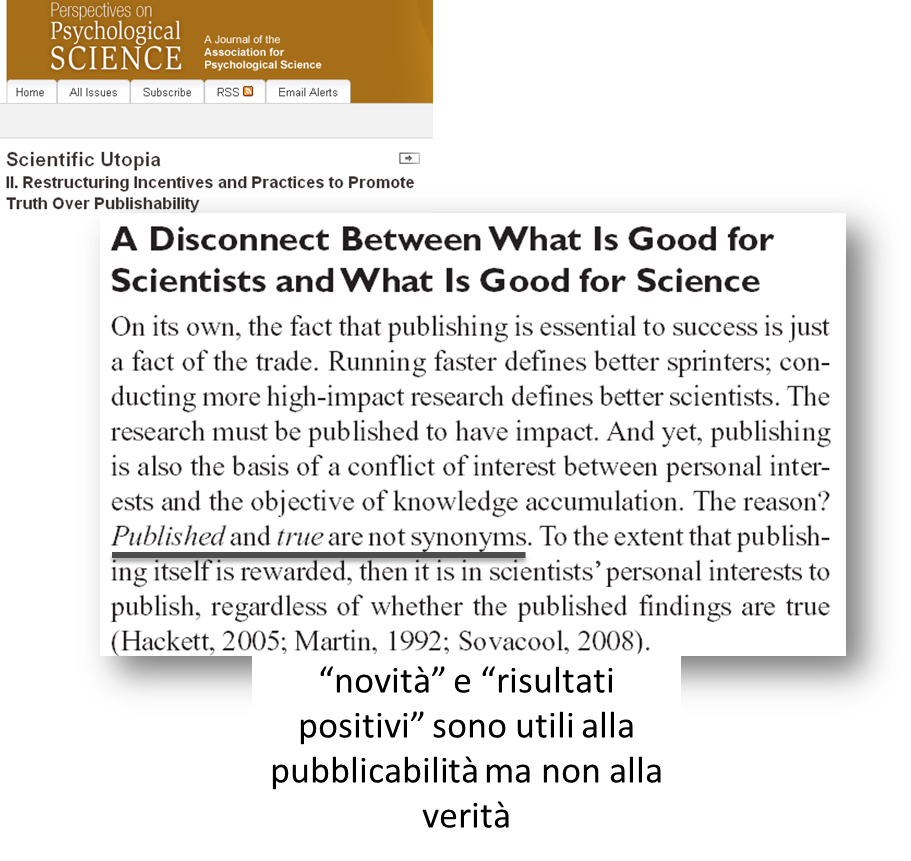 The solution requires making 
incentives for“getting it right” competitive with the incentives 
for “getting it published”.
BA. Nosek et al. Scientific Utopia: II. Restructuring Incentives and Practices to Promote Truth Over Publishability, Perspectives on Psychological Science, 2012, 7: 615- 631
…l’efficacia?
Il paradosso
2.100.000
ARL Statistics
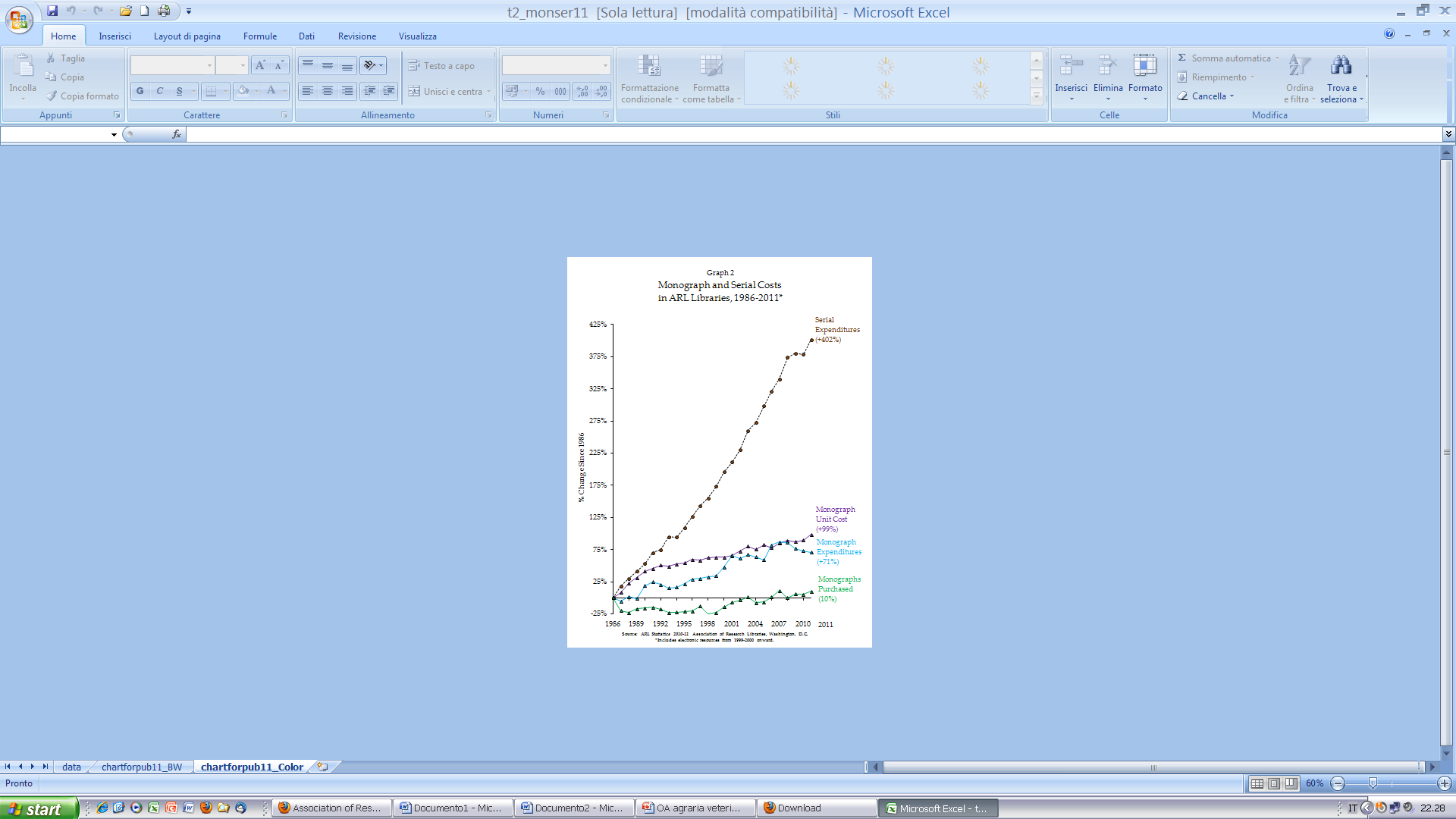 4. diritti riuso
3. abbonamento
2. finanziamento
1. stipendio
+402%
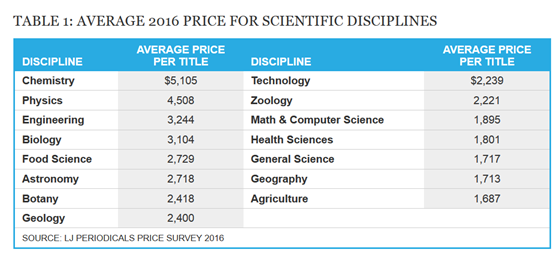 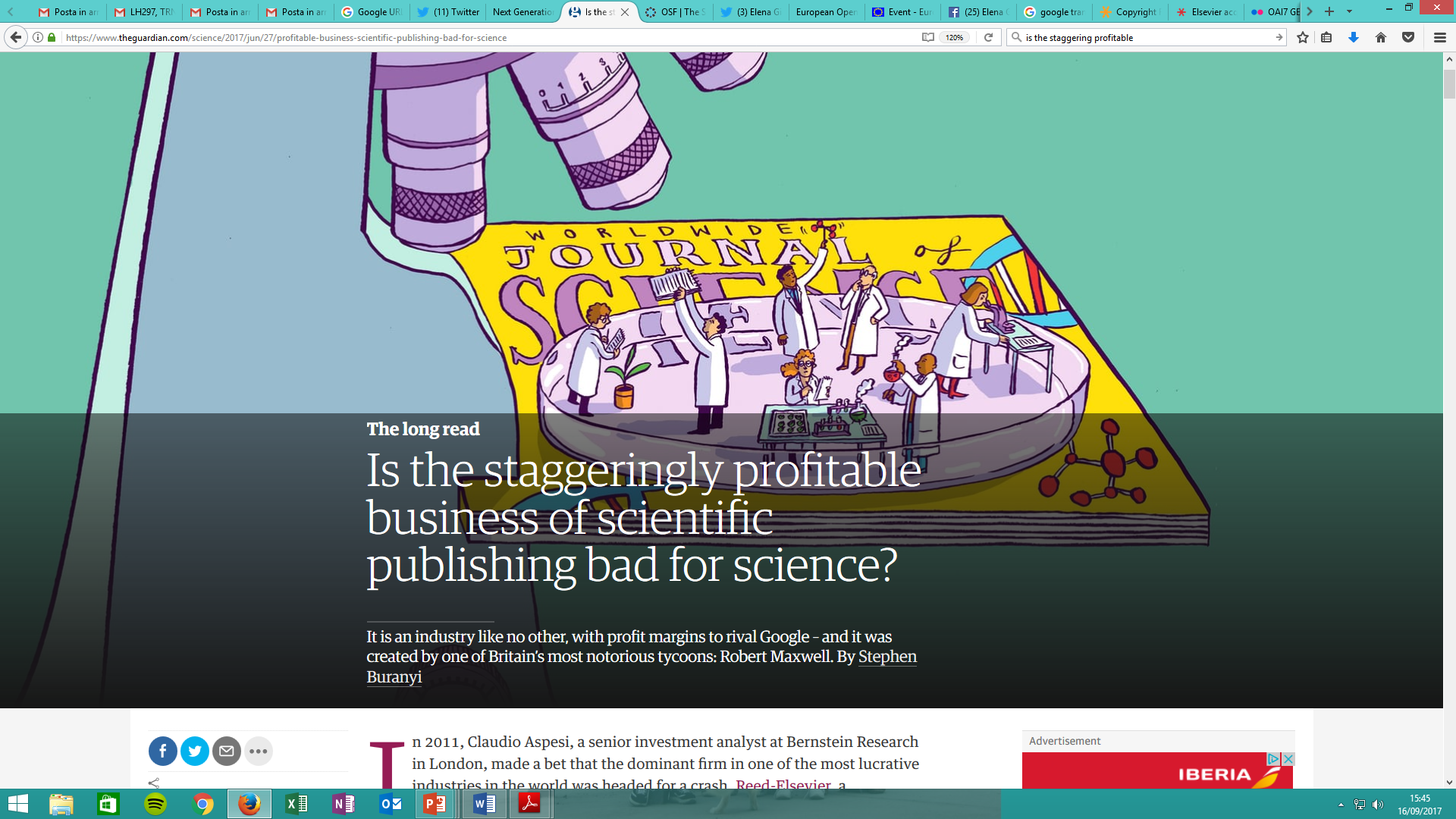 Buranyi, June 2017
http://lj.libraryjournal.com/2016/04/publishing/fracking-the-ecosystem-periodicals-price-survey-2016/
tagli ai budget=minore possibilità
 di leggere
 di essere letti
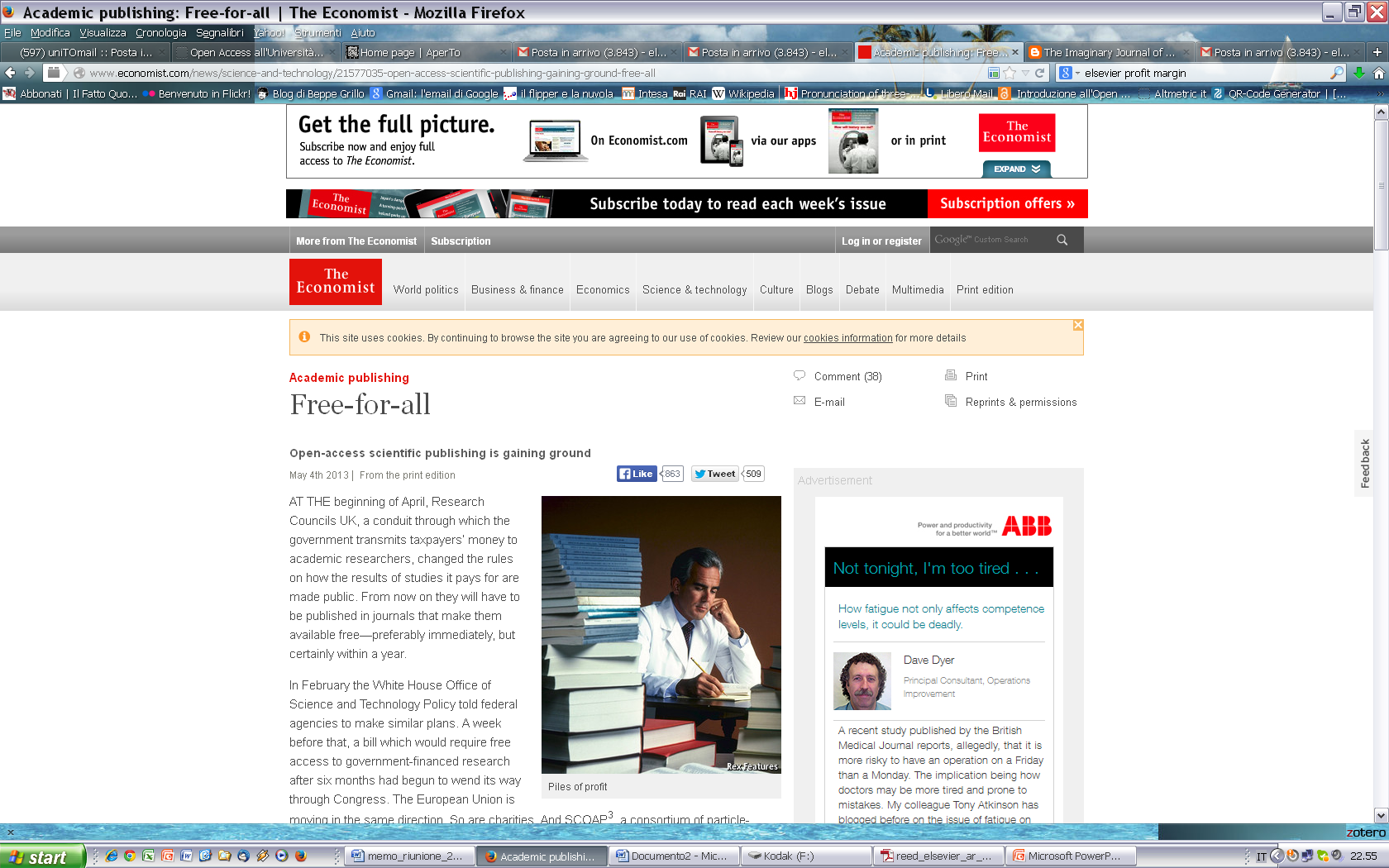 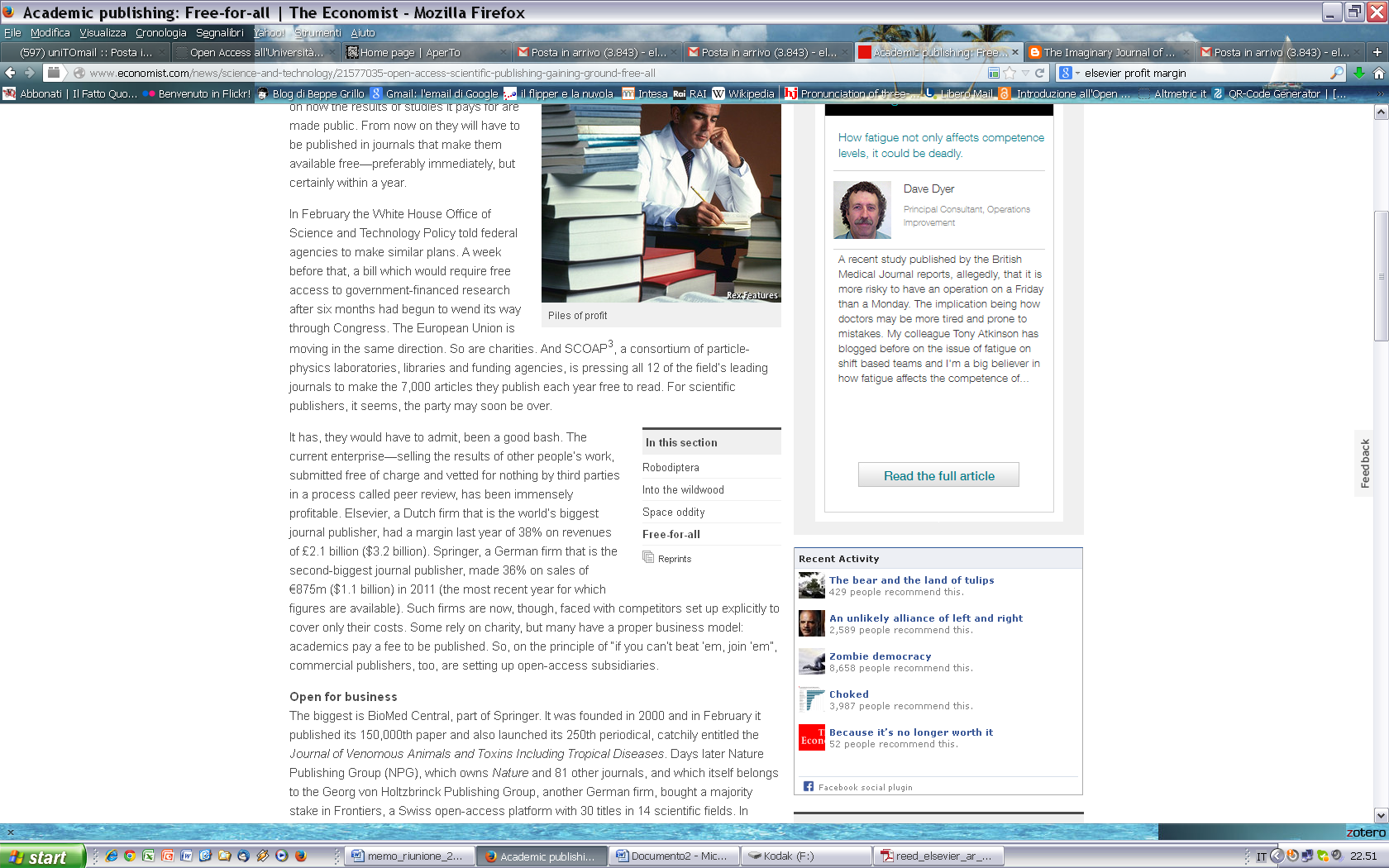 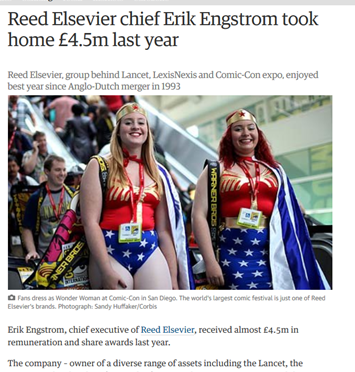 … nell’era del web in cui tutto è disponibile…
Elsevier: +38%
Free for all, 4 may 2013
Elsevier CEO
… e l’efficacia? / 2
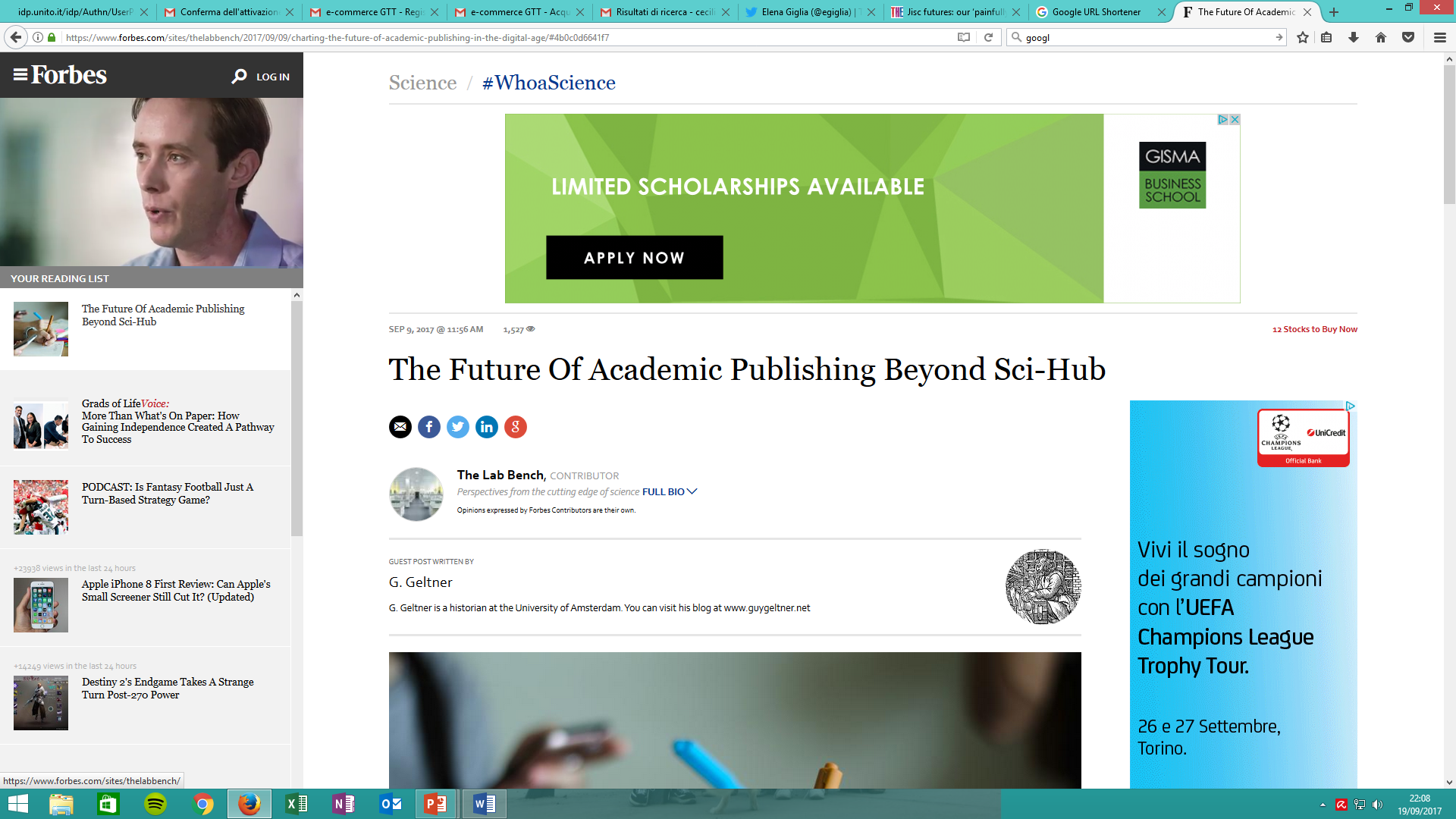 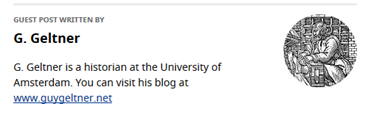 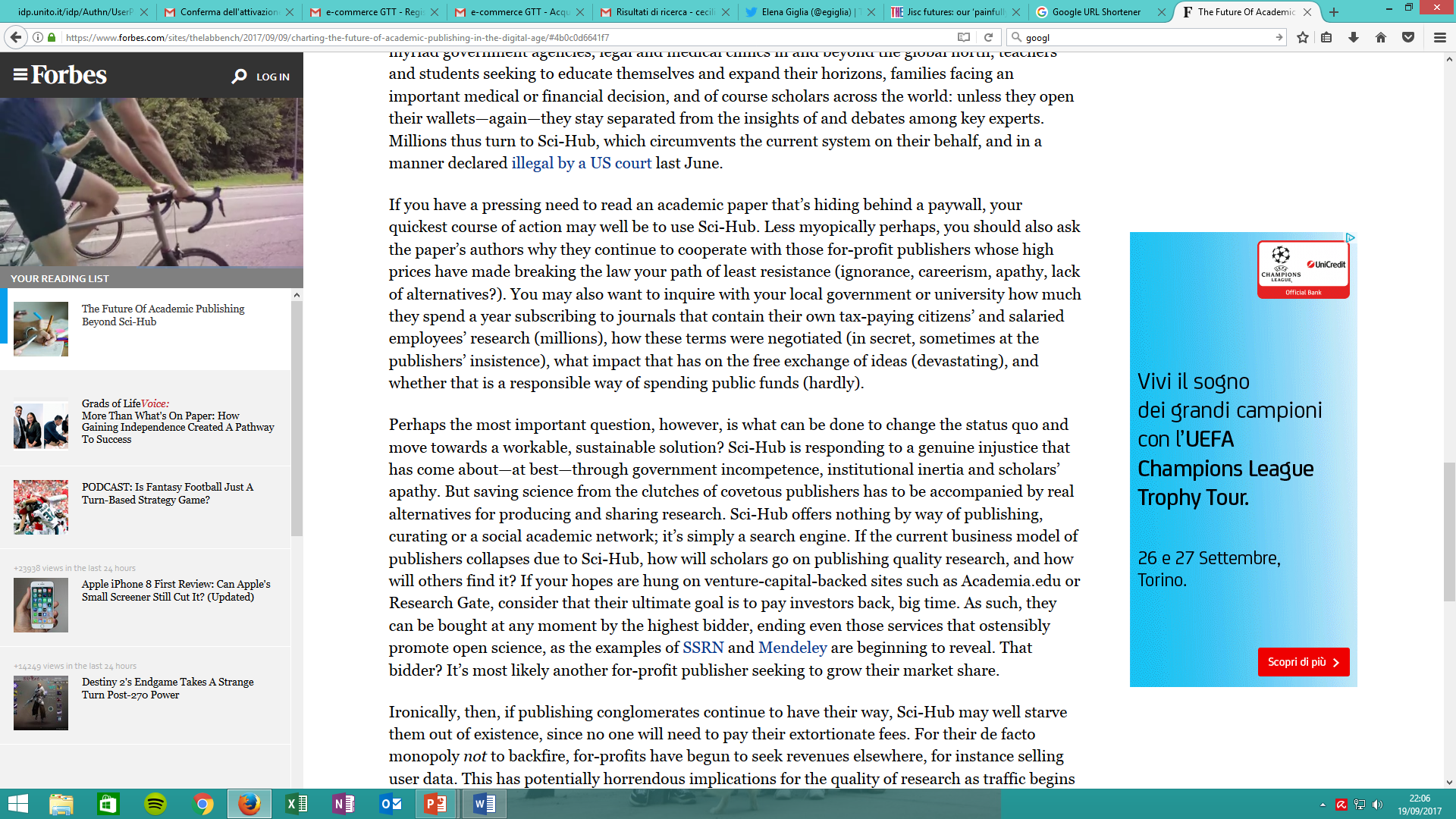 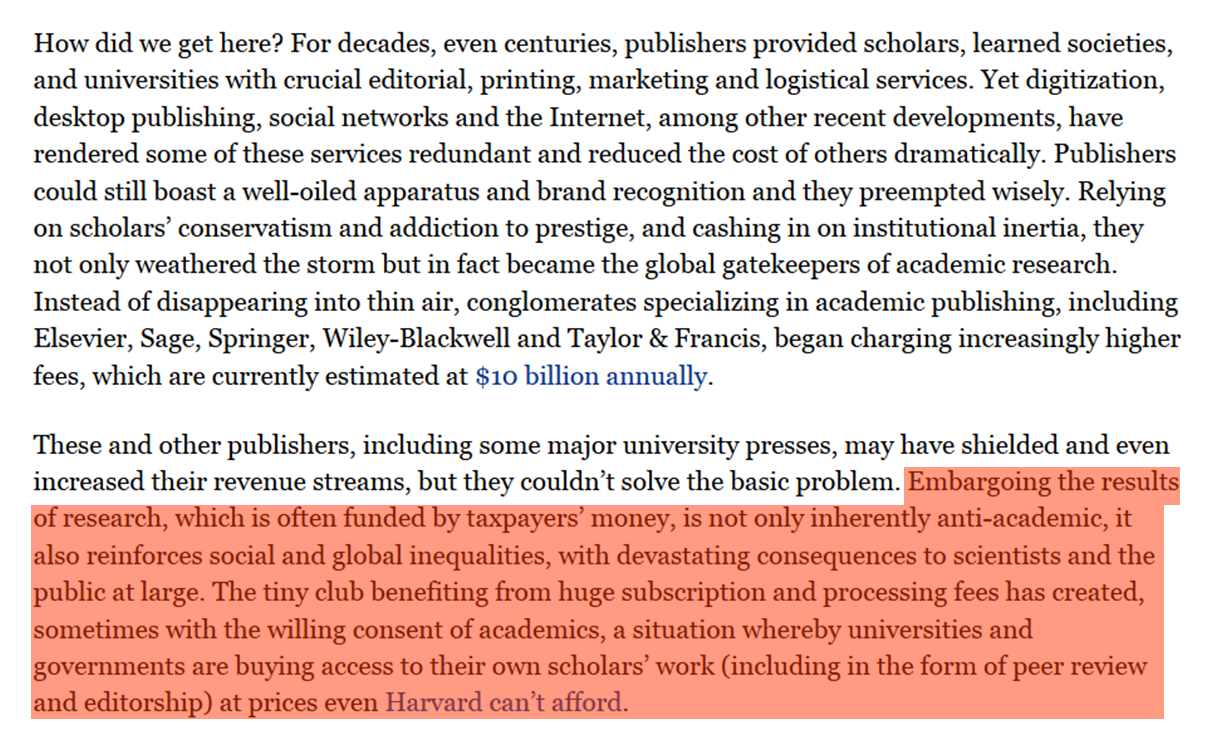 https://goo.gl/PbYLMM
[Qualità e prezzo non correlano]
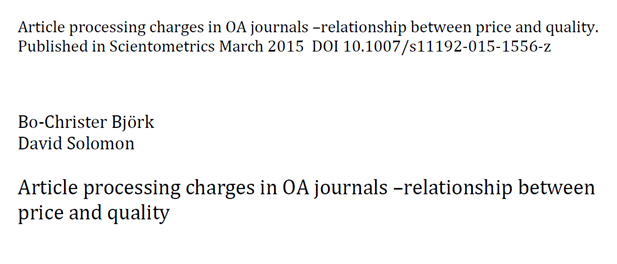 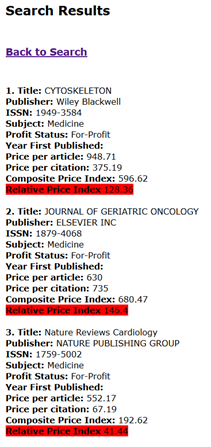 http://dx.doi.org/10.1007/s11192-015-1556-z
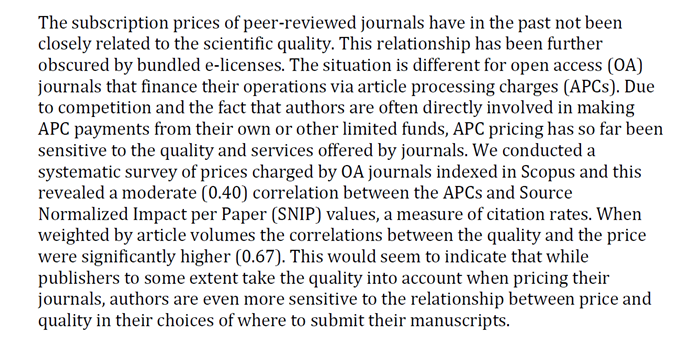 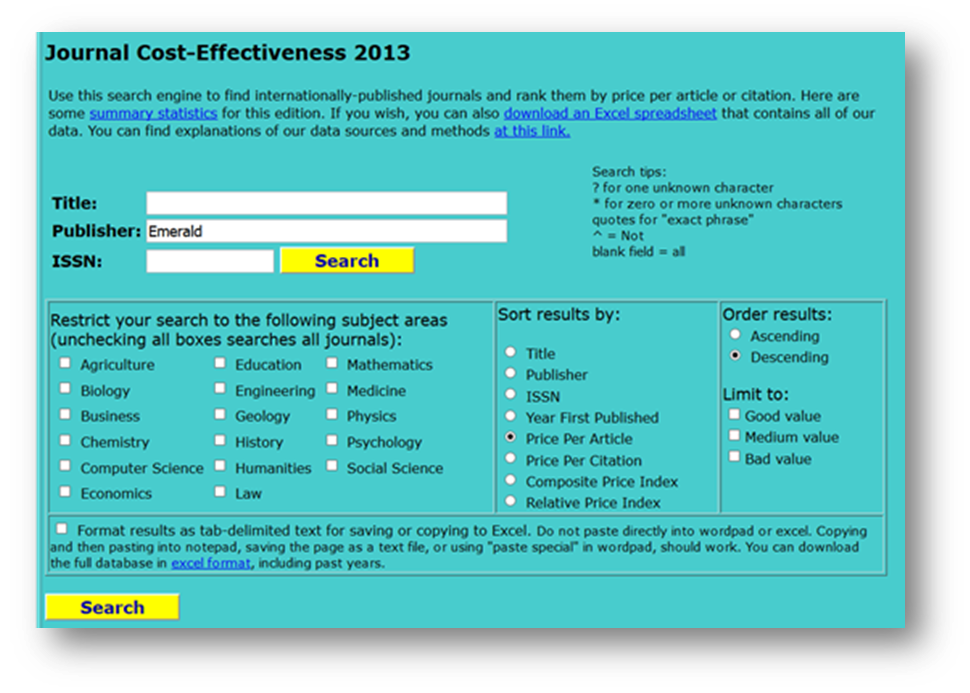 http://www.journalprices.com/
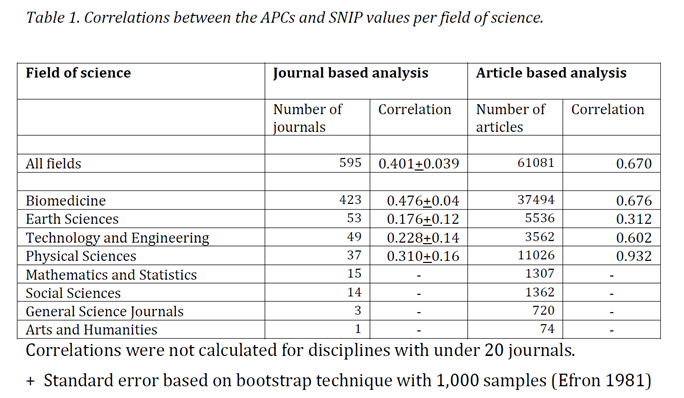 Abbonamenti tradizionali: scarsissima correlazione
OA: maggiore competizione (editori) e scarsità di fondi (autori) portano a una certa attenzione nella scelta(per gli articoli la correlazione è più alta)
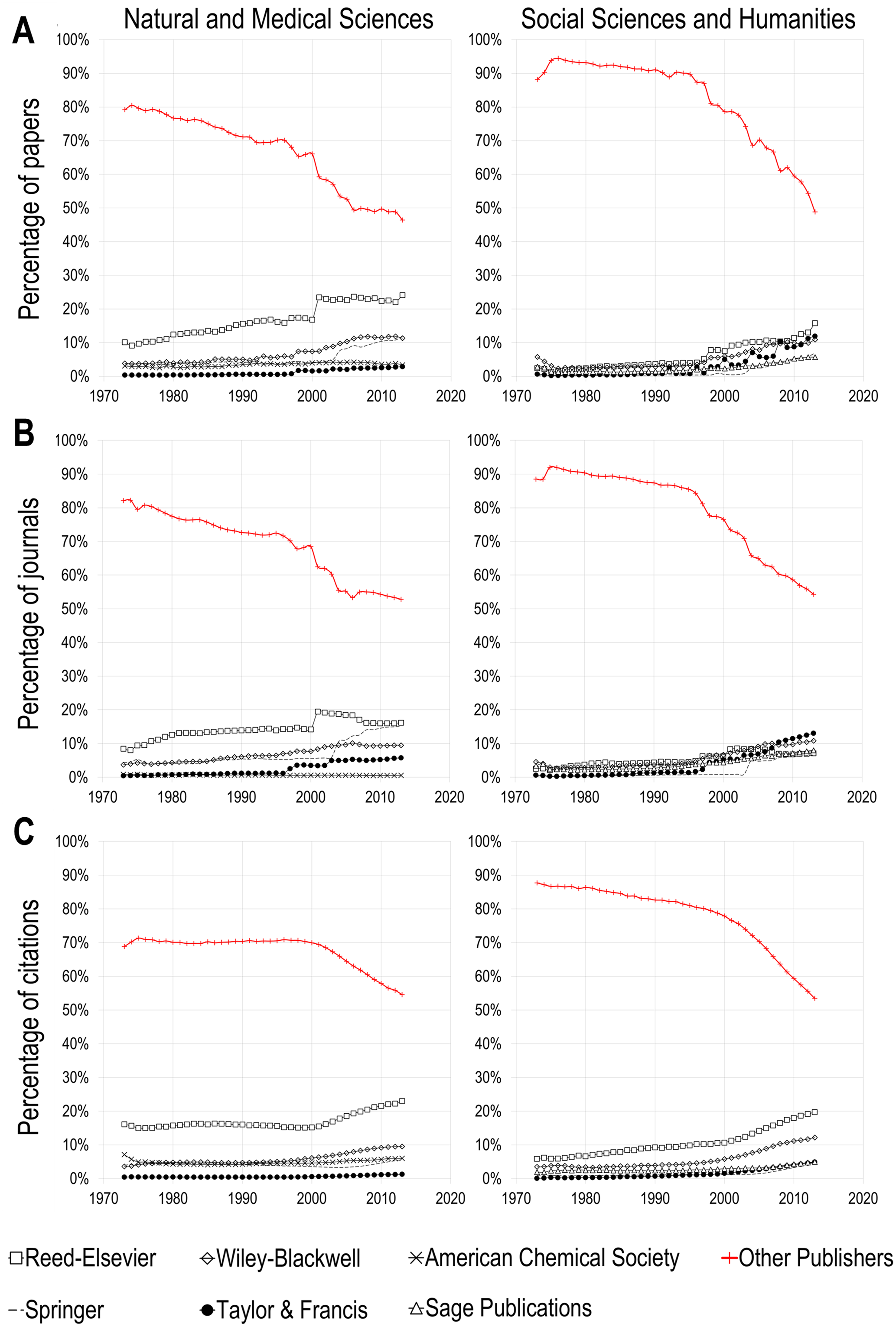 Oligopolio? Monopolio…
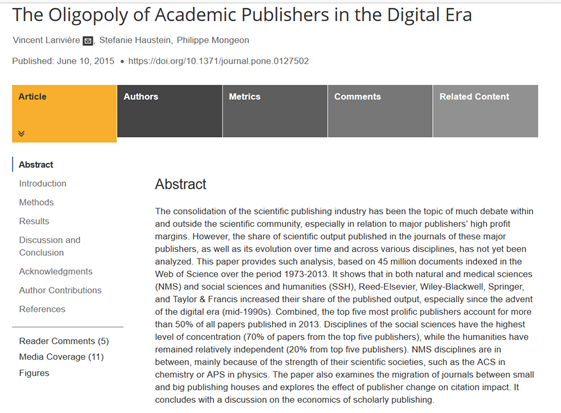 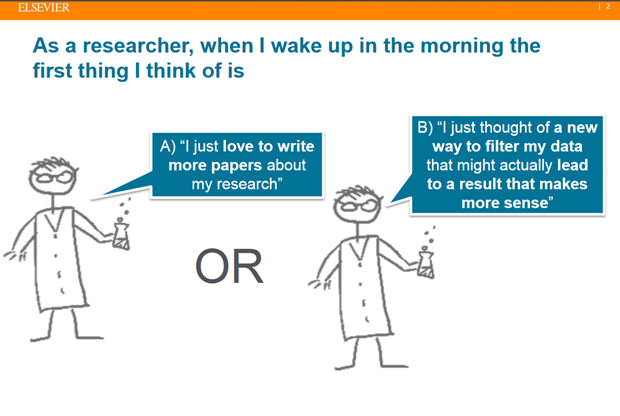 STM : 50%
SS: 70%
HUM: 20%
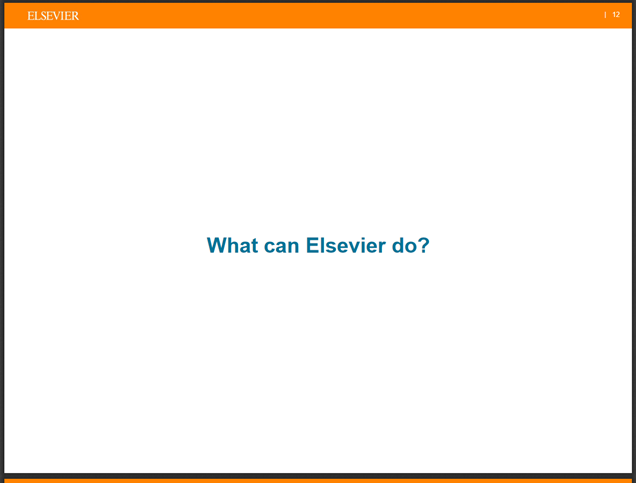 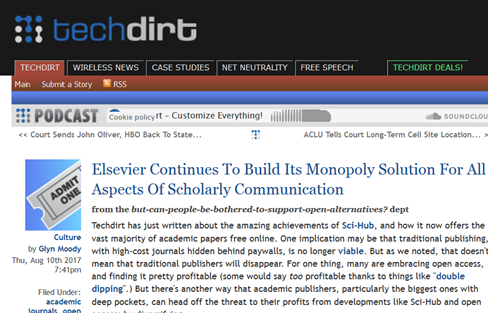 G.Moody, Elsevier monopoly … Aug 10 2017
http://journals.plos.org/plosone/article?id=10.1371/journal.pone.0127502
W. Haak, Elsevier and data, Venice 25 Nov 2016
… ma… la comunicazione scientifica è un mercato?
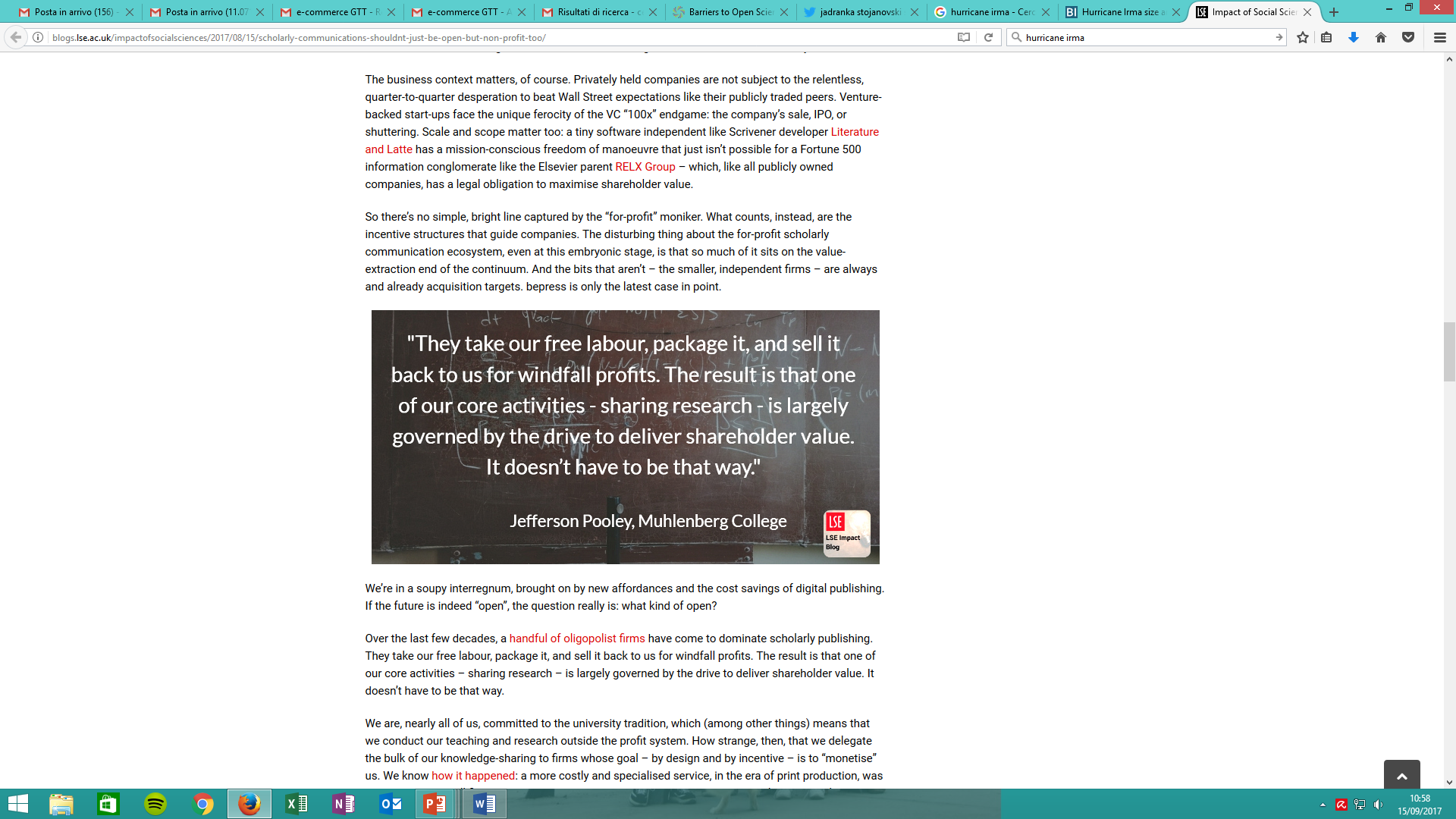 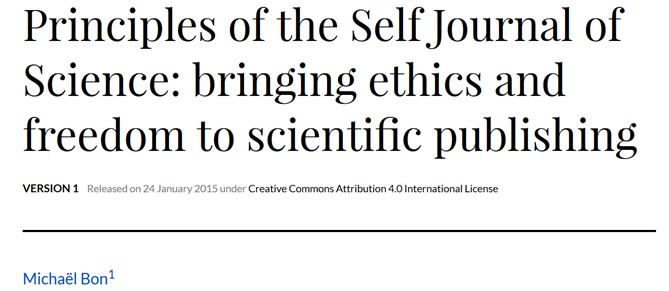 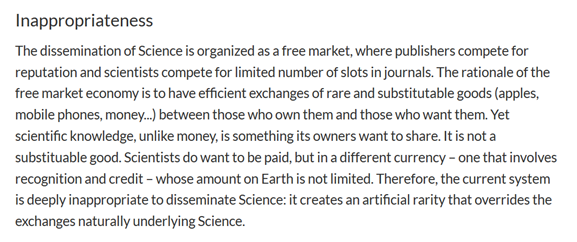 http://www.sjscience.org/article?id=46
J.Pooley, Scholarly communications shouldn’t just be open, but non-profit too, LSE Impact Blog, Aug 15, 2017
Competizione = doping
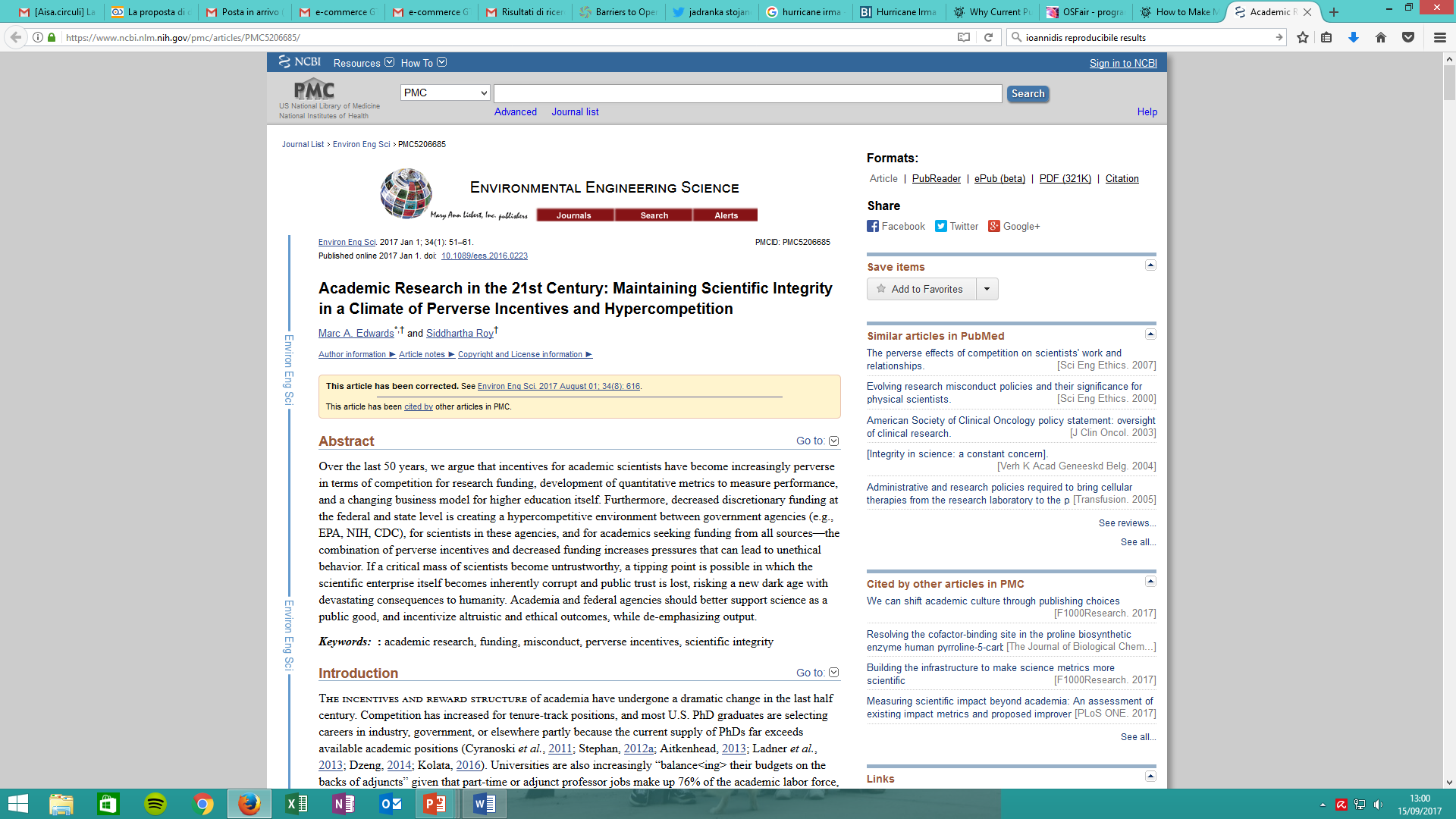 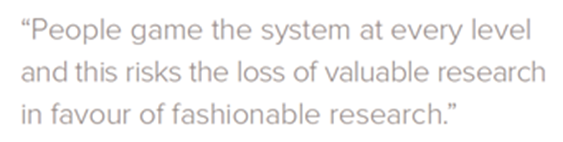 https://royalsociety.org/events/2015/04/future-of-scholarly-scientific-communication-part-1/
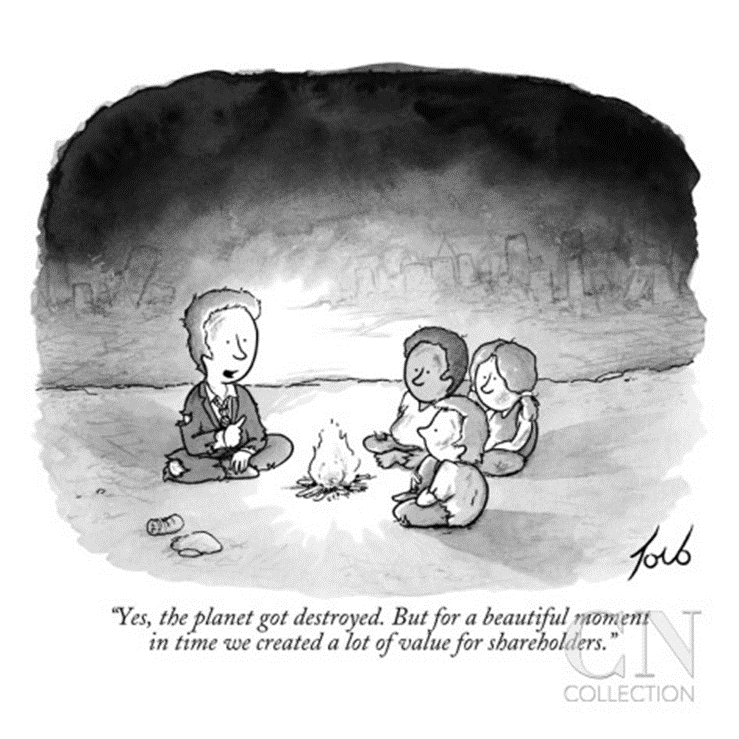 ©Tom Toro, http://tomtoro.com/cartoons/#jp-carousel-135
Photo: NOAA National Weather Service National Hurricane Center
…intanto, in Europa…
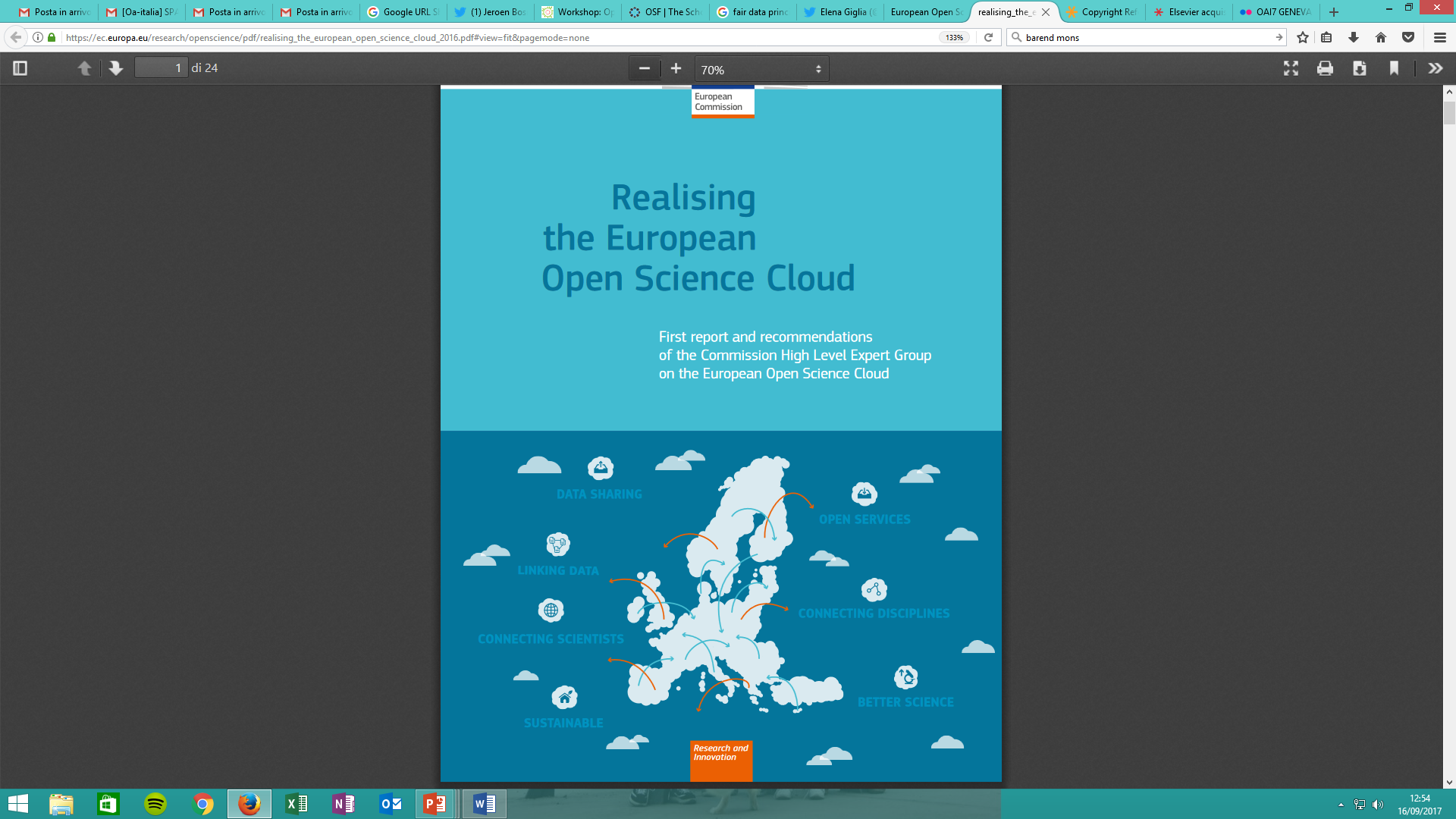 https://goo.gl/PxoYzv
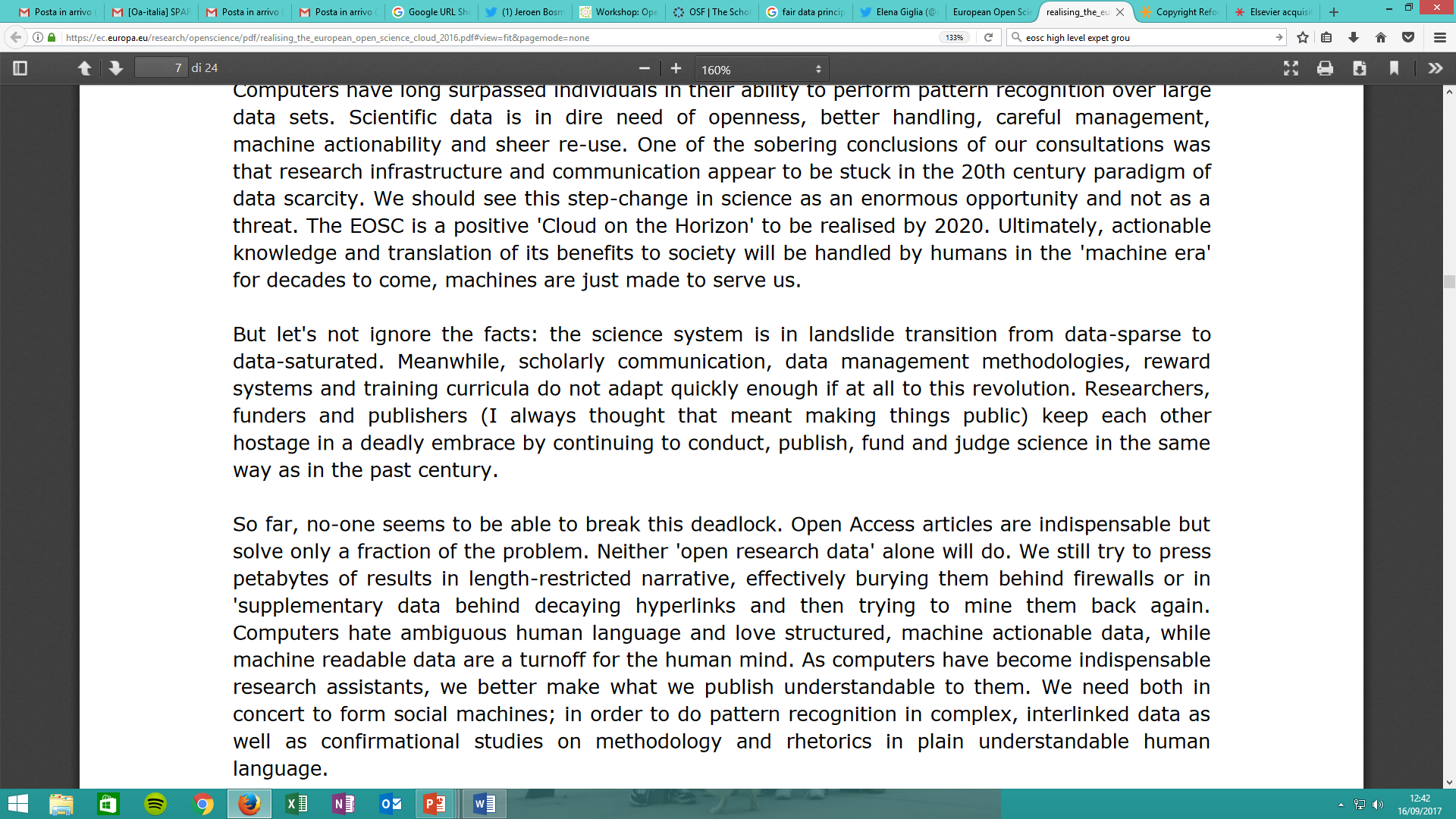 … buon lavoro!elena.giglia@unito.it